Year: 4

Term: 1

Objective: Use apostrophes for word contractions and singular possessive.

Author: Zac Hean
Copy and paste these icons to the appropriate slides to indicate engagement norms/CFU strategies
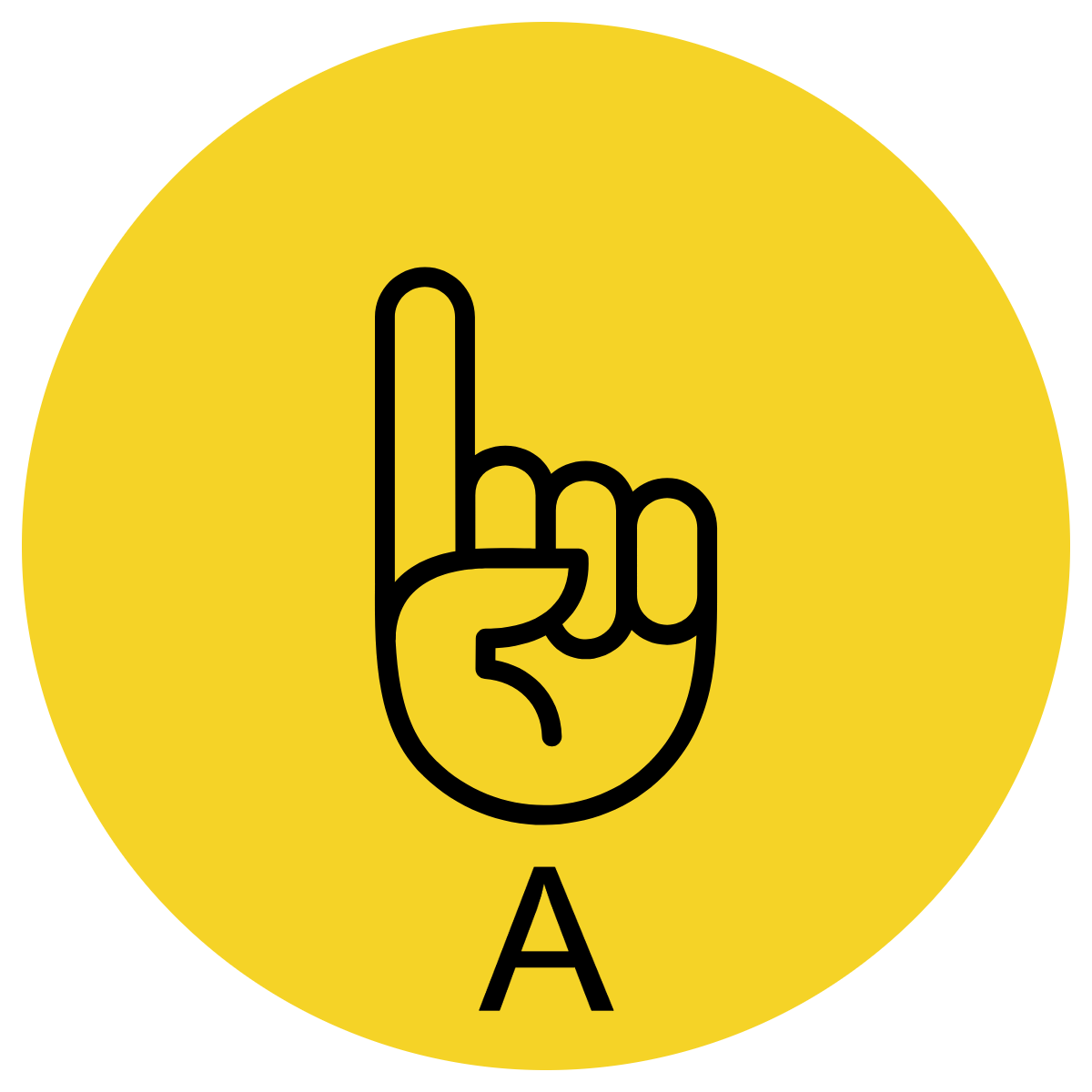 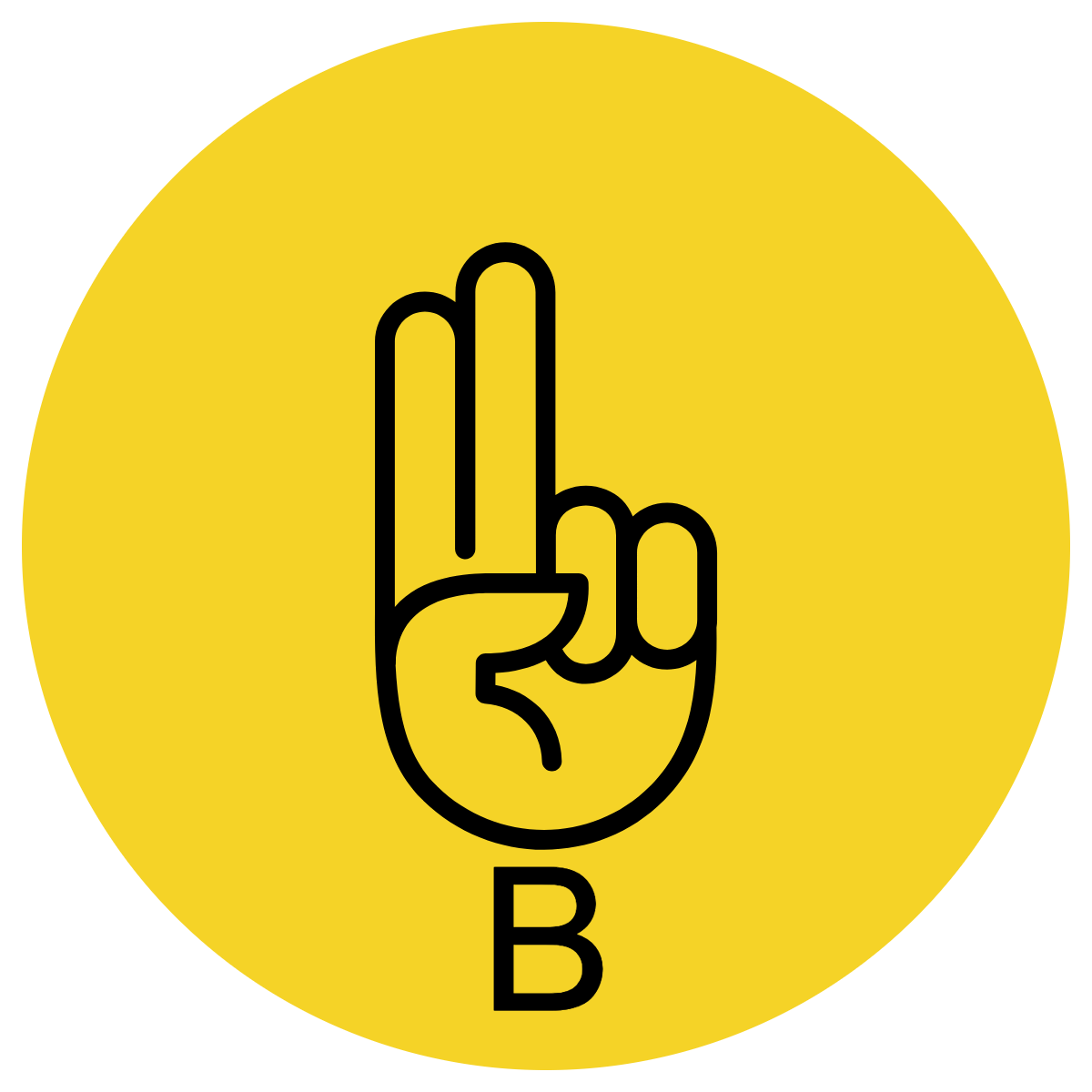 Multiple Choice
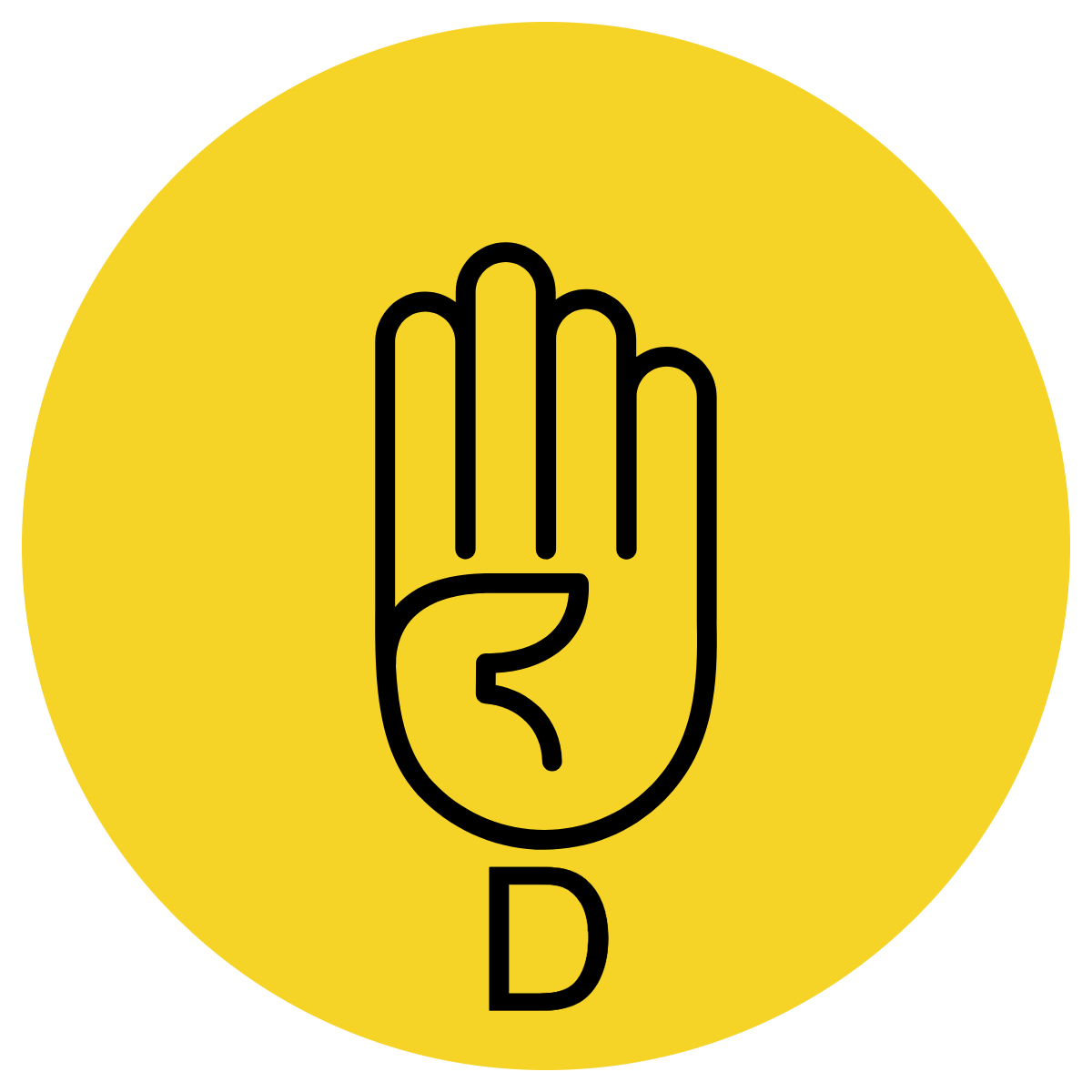 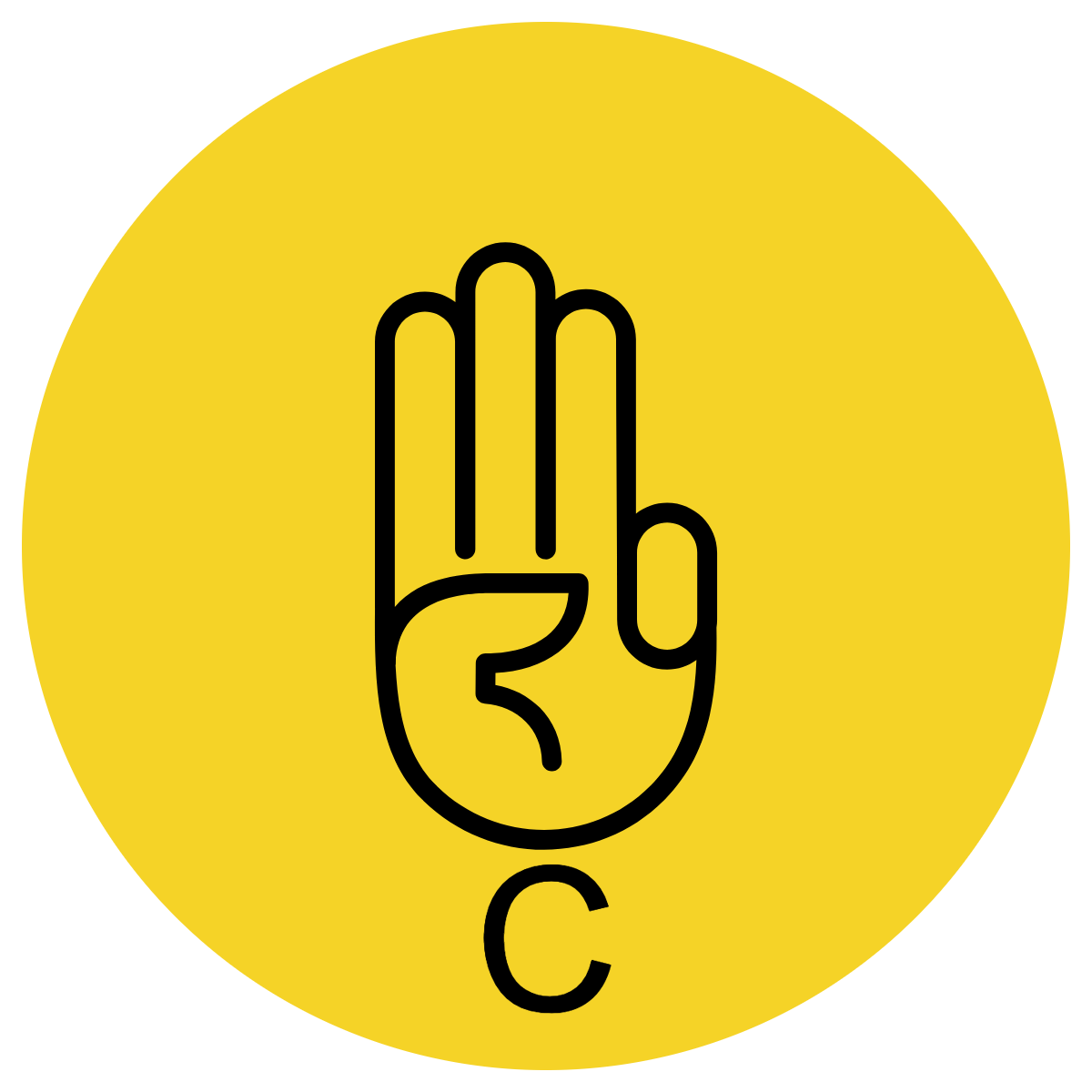 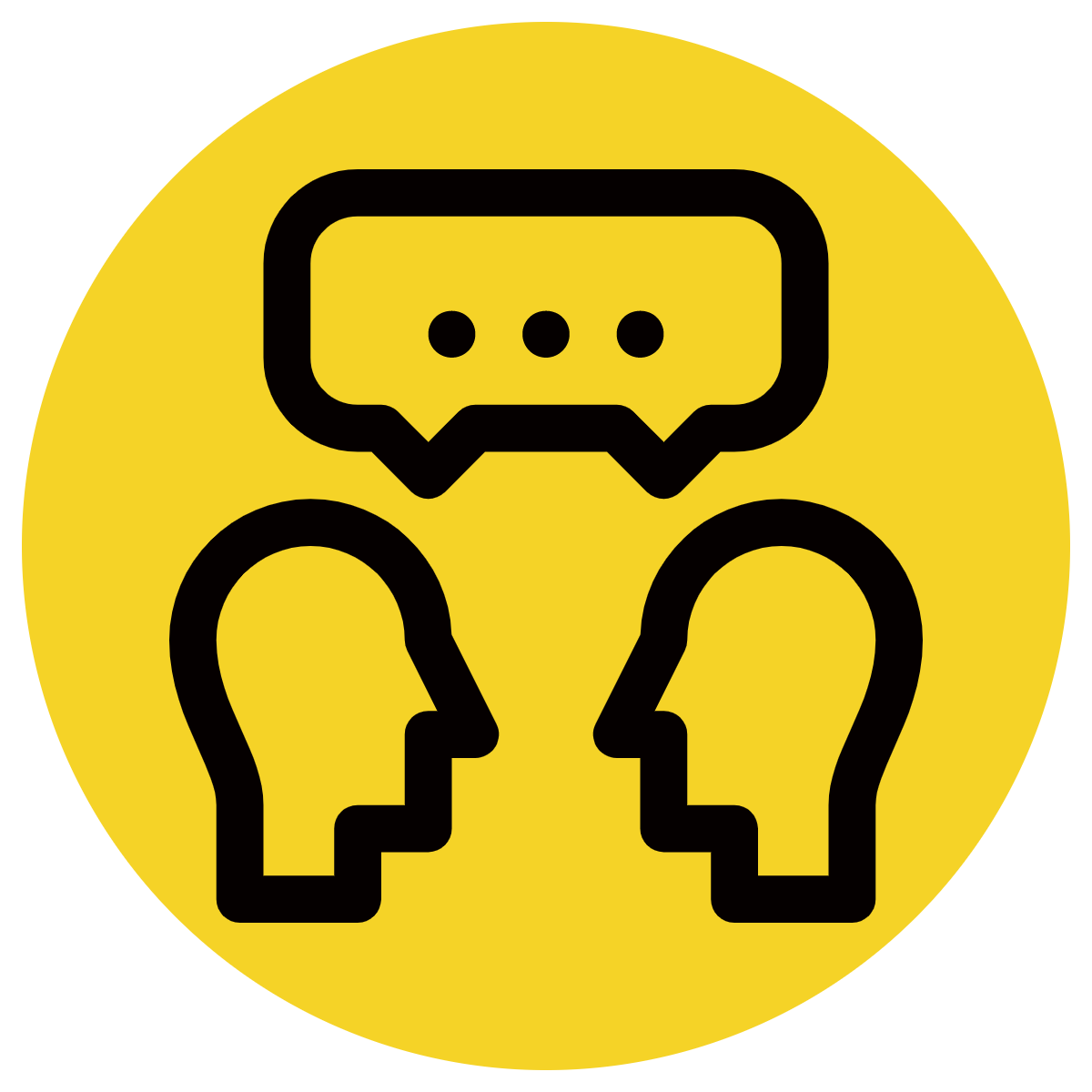 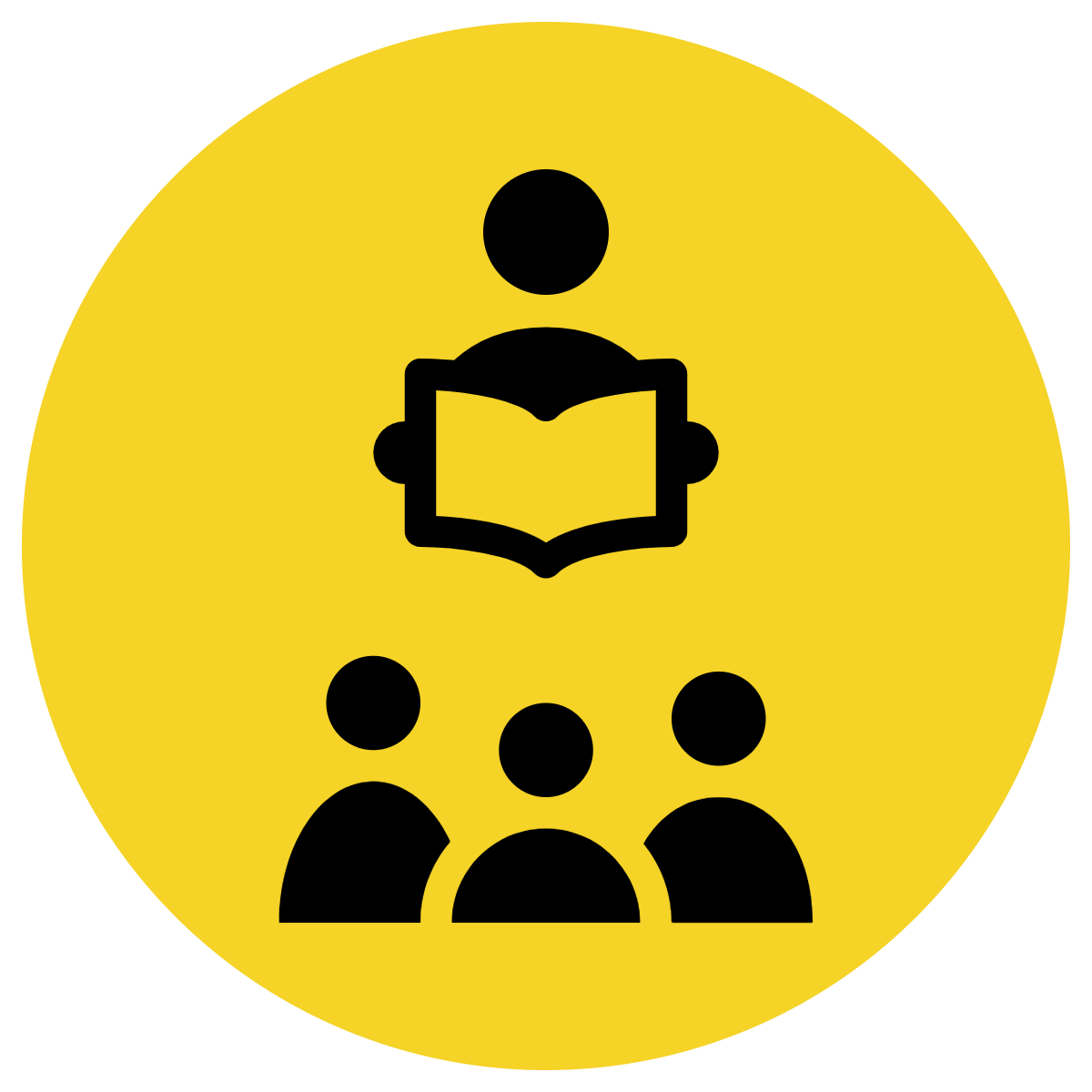 Pair Share
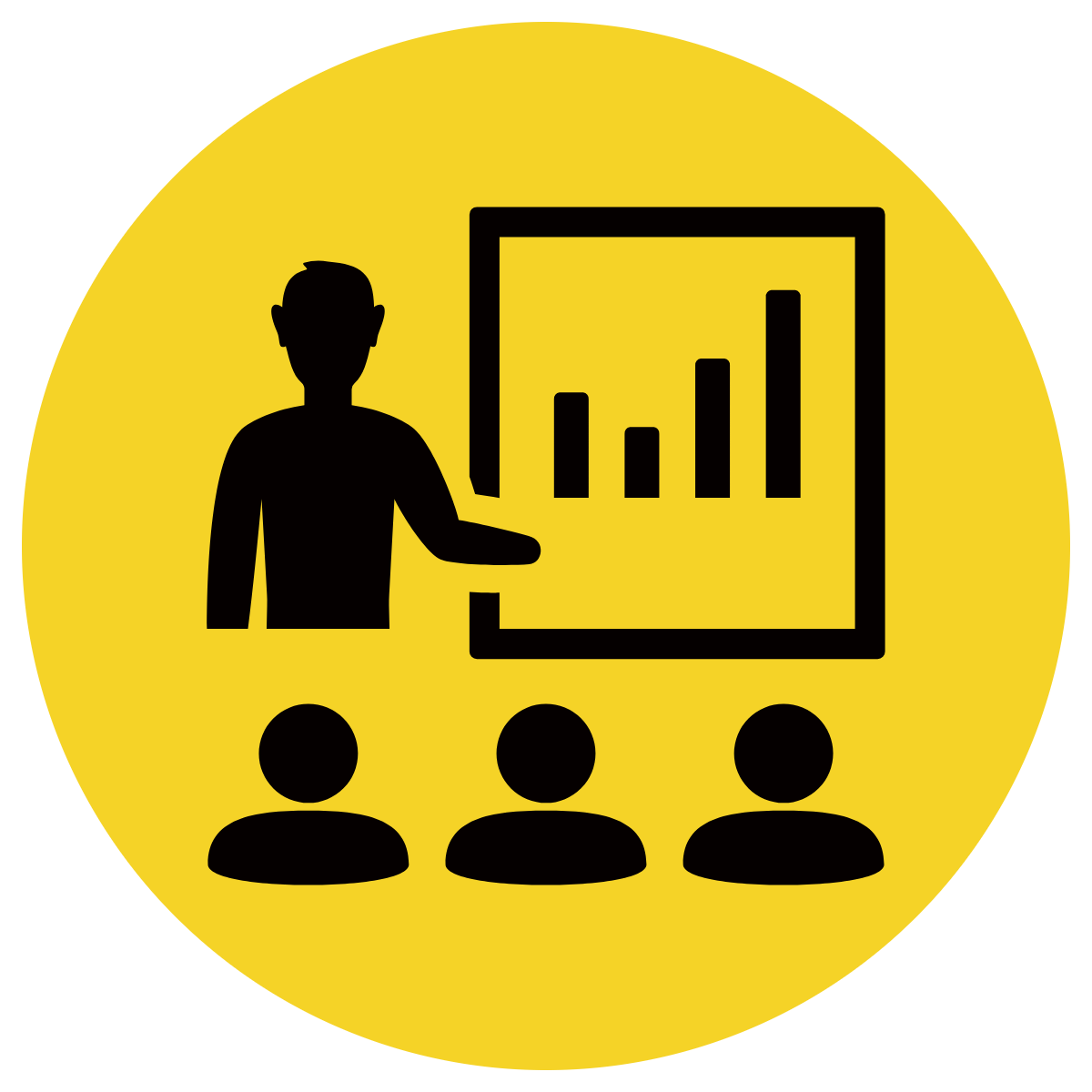 Track with me
Pick a Stick/Answer (non-volunteer)
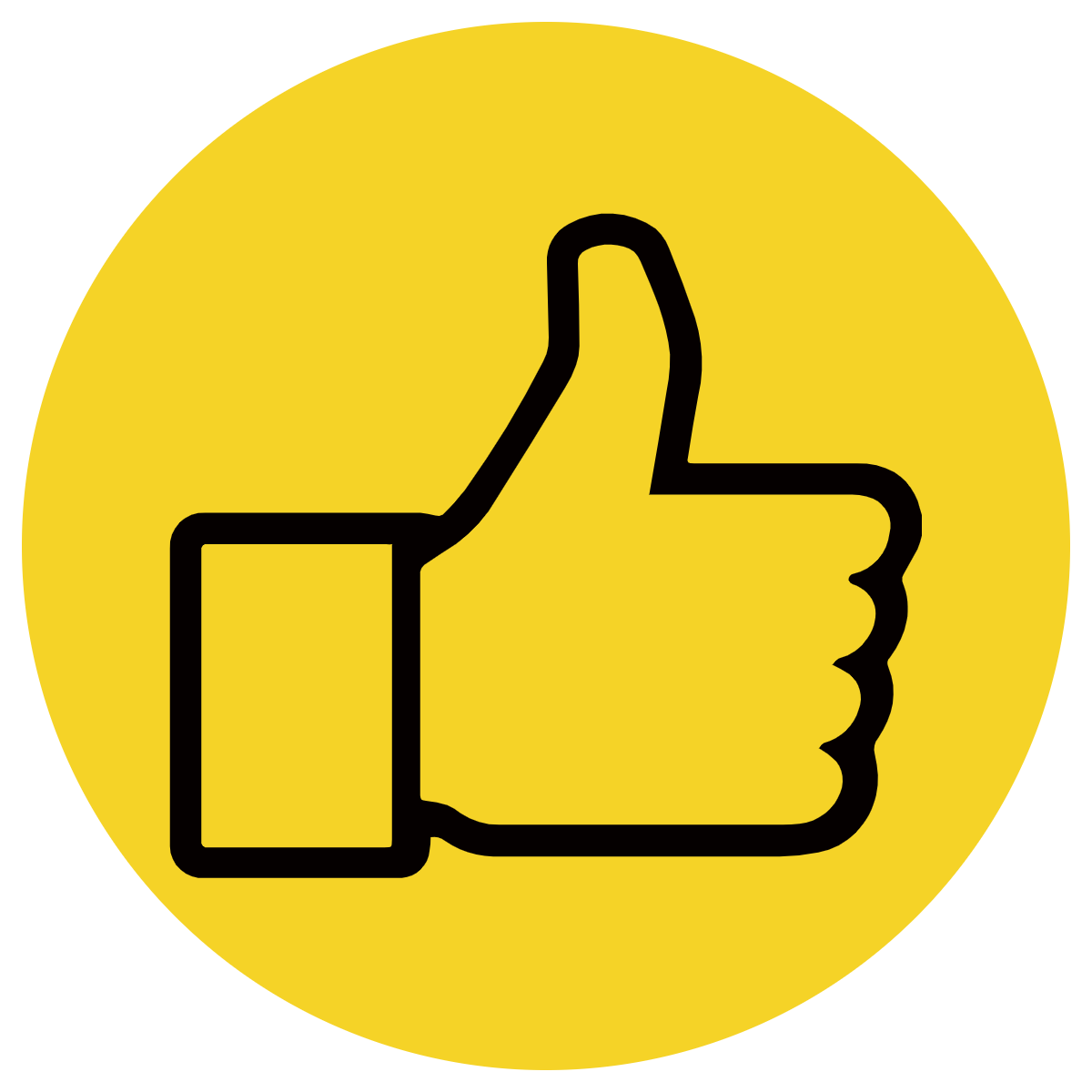 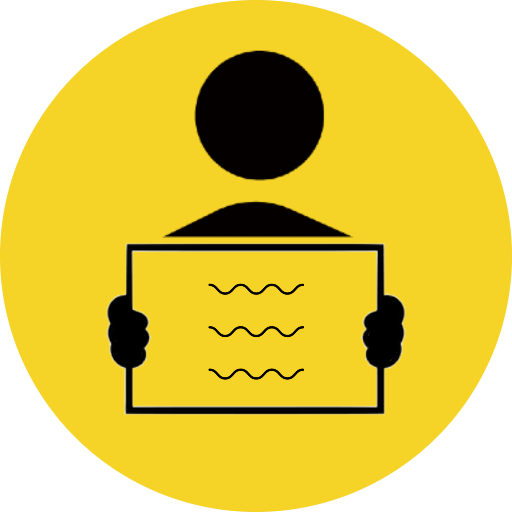 Whiteboards
Vote
Read with me
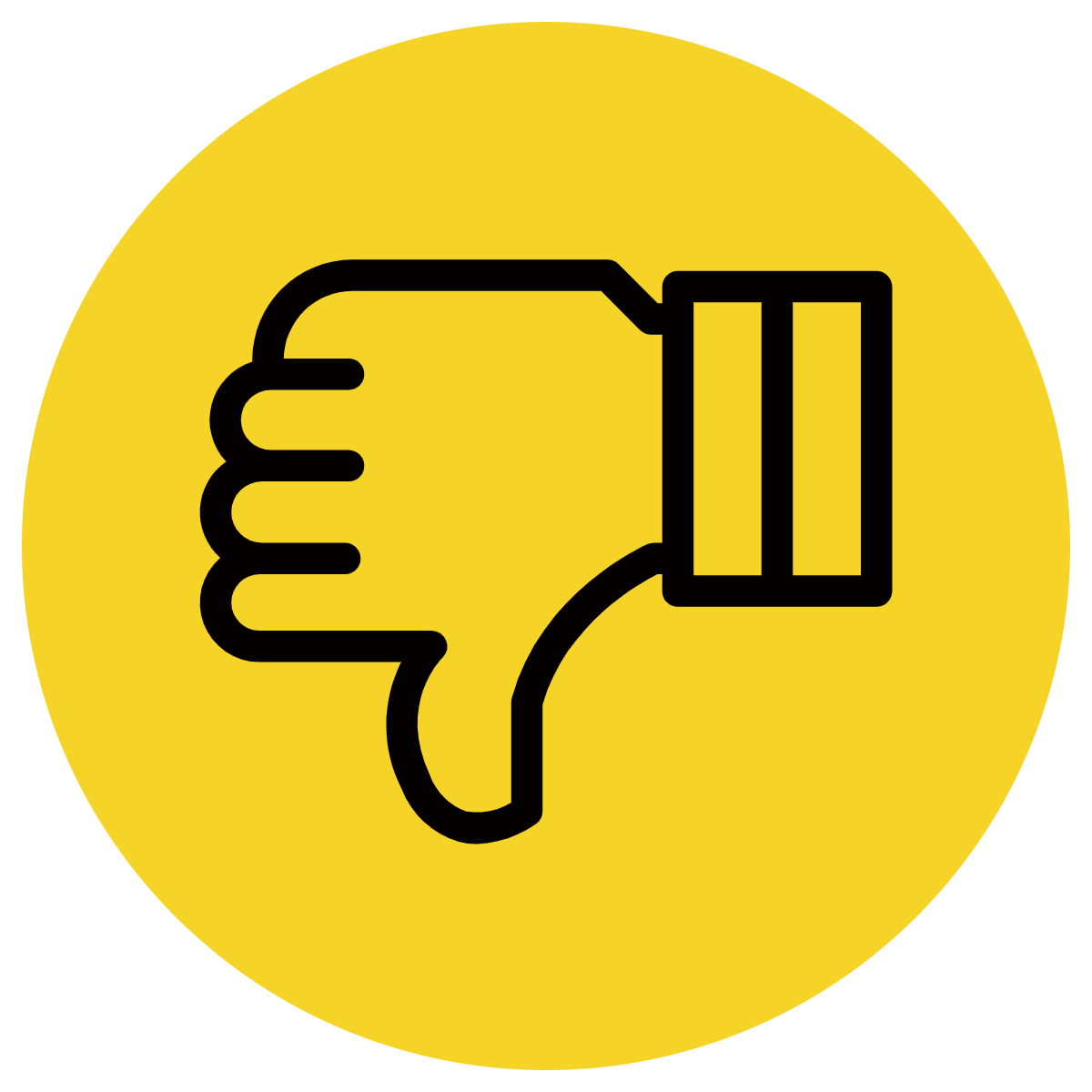 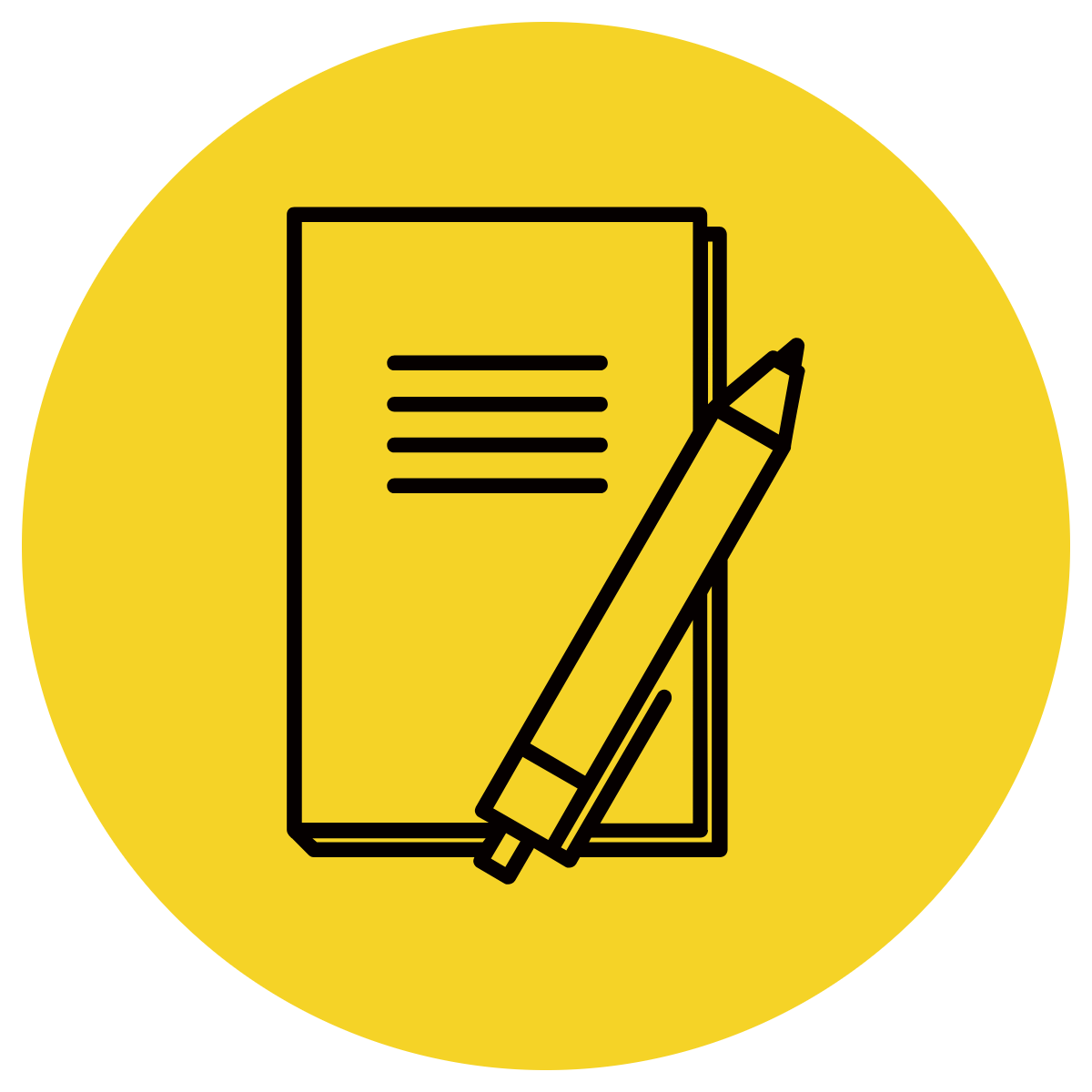 In Your Workbook
Learning Objective
We are learning to use apostrophes for word contractions and to mark possession/ownership.
Concept Development
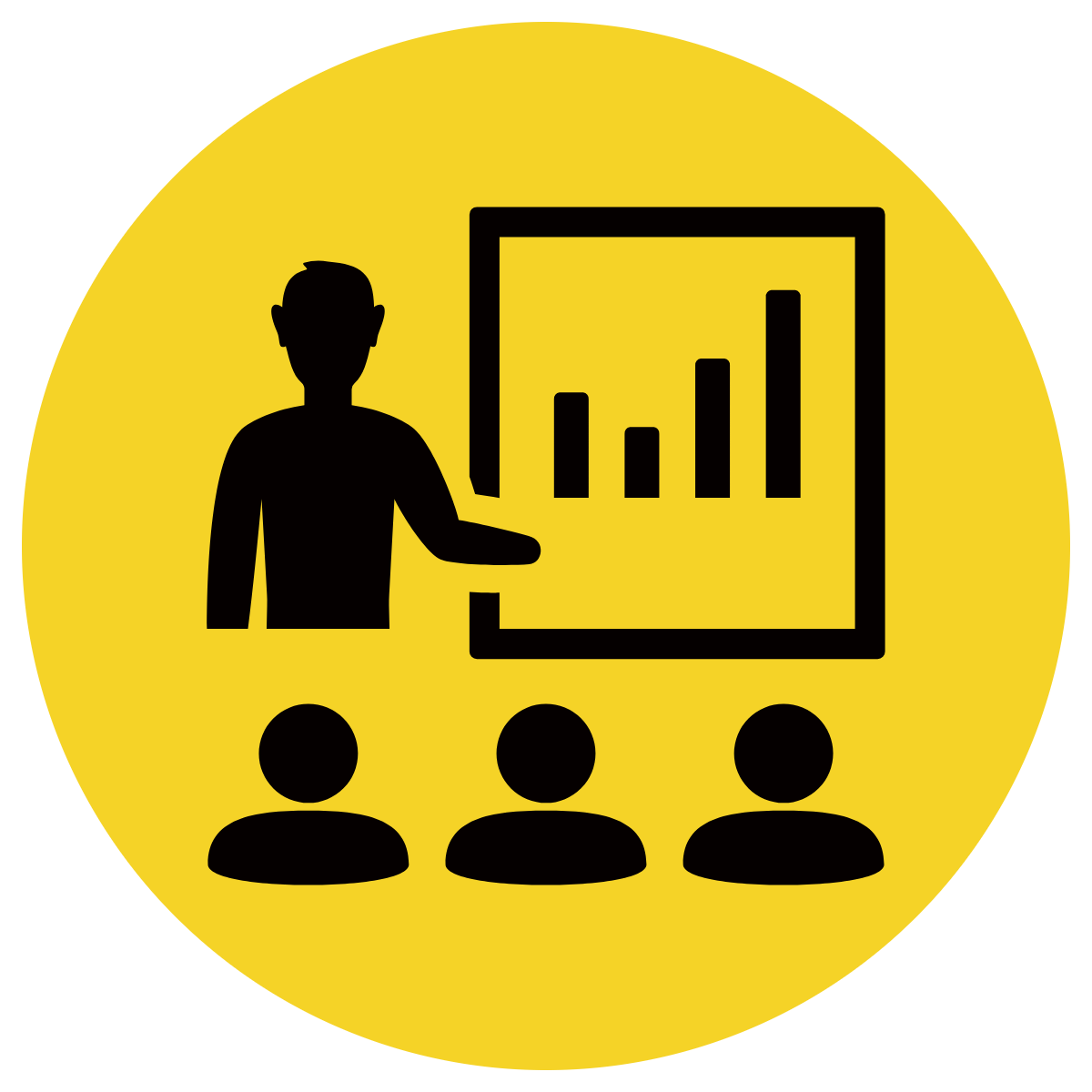 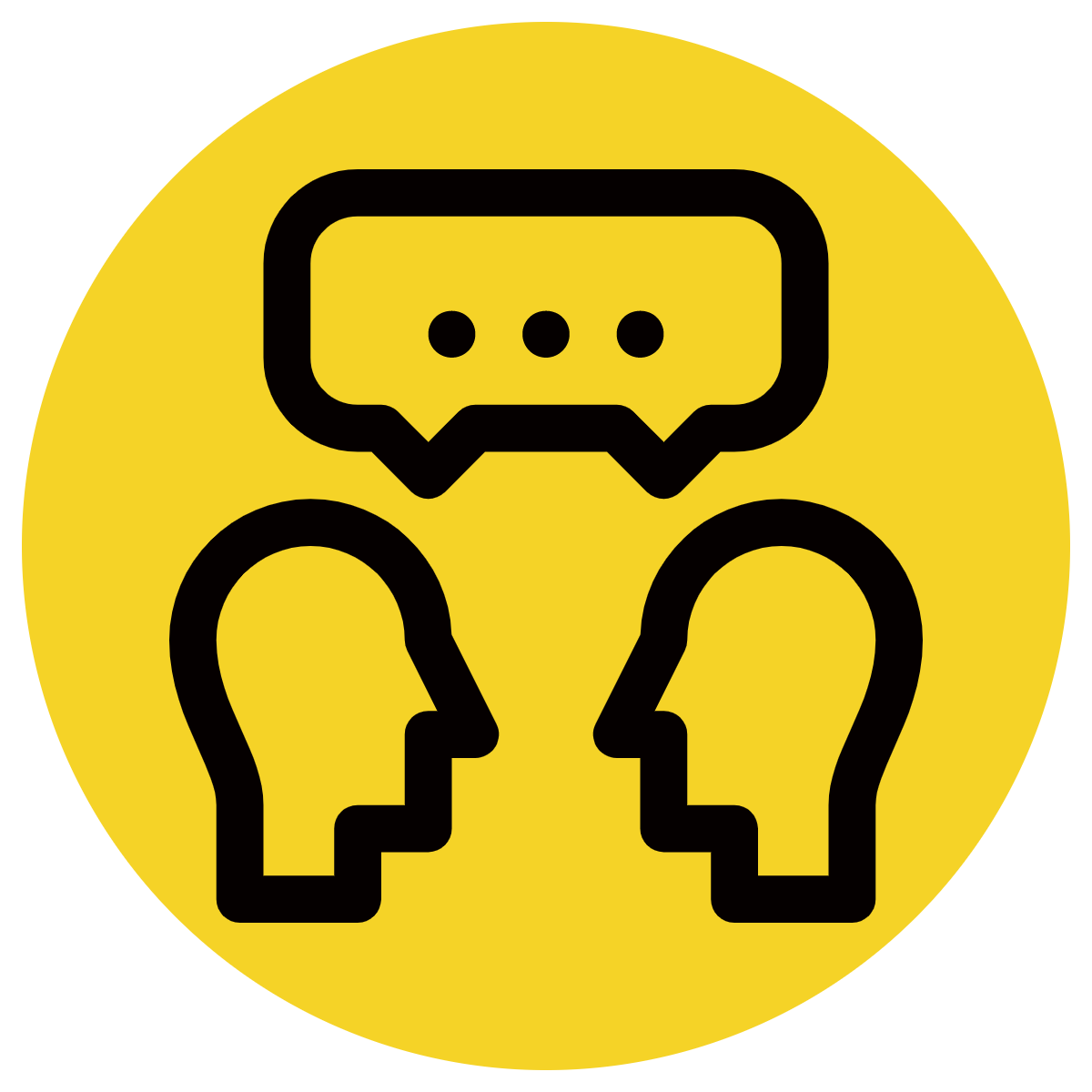 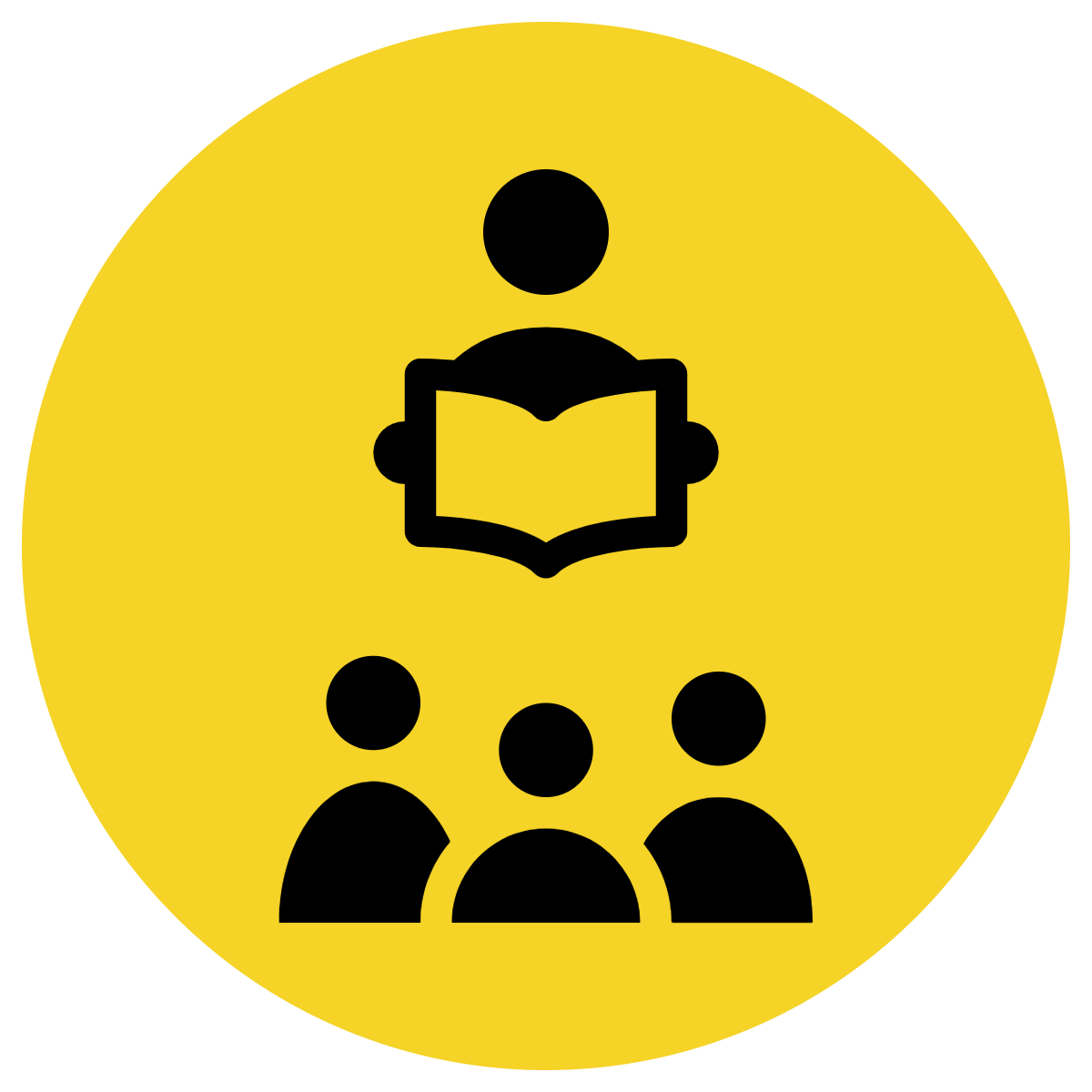 Apostrophes are used for two purposes:
To signal the omission of letters or numbers 
E.g. 
are + not = aren’t 
2022 = ’22

2. to show ownership
E.g. 
Tom’s house
CFU:
What is an apostrophe used for?
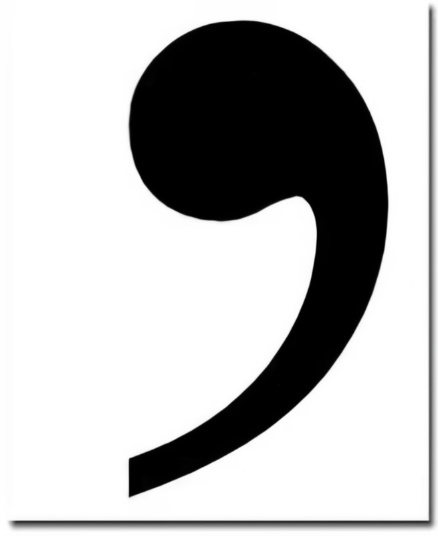 Concept Development
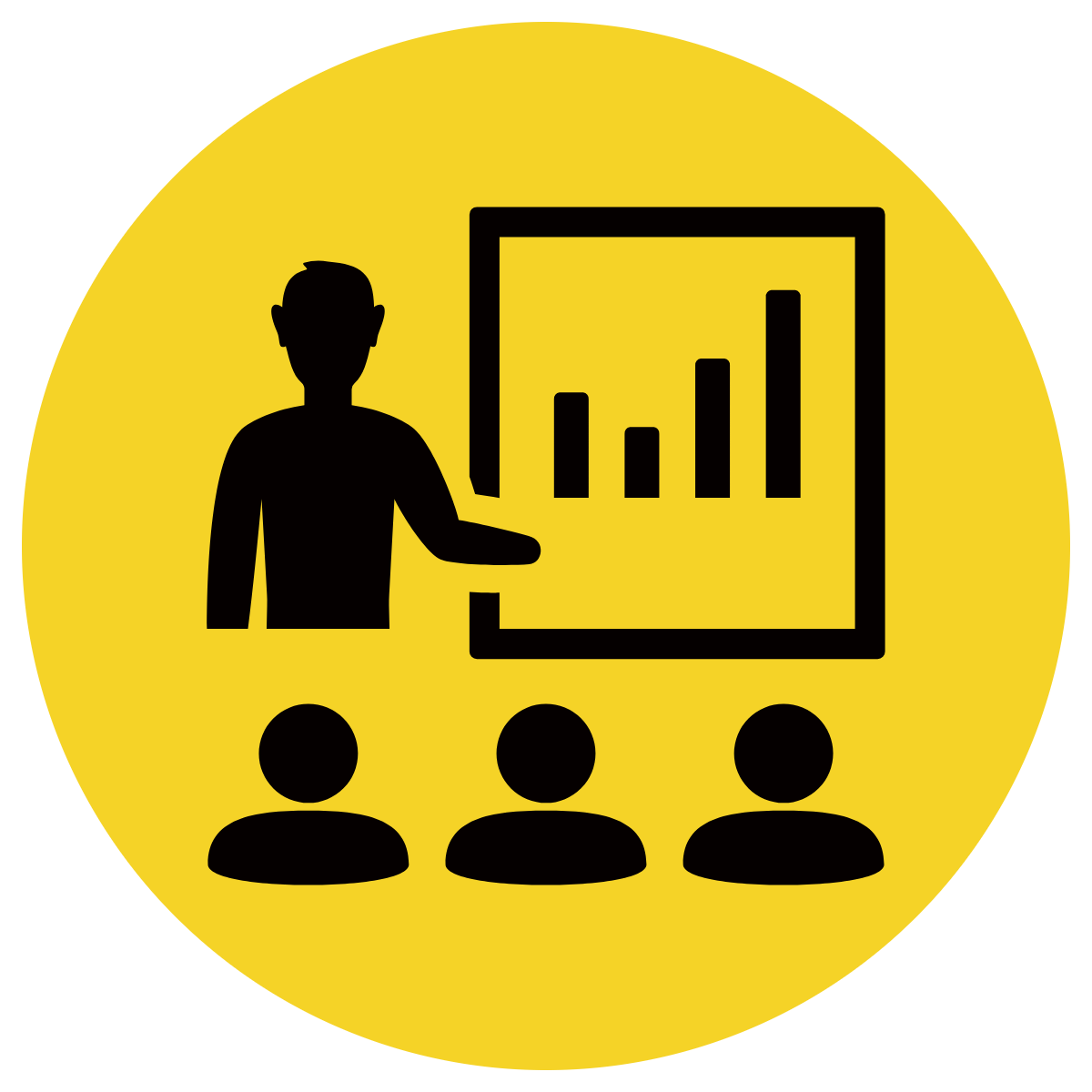 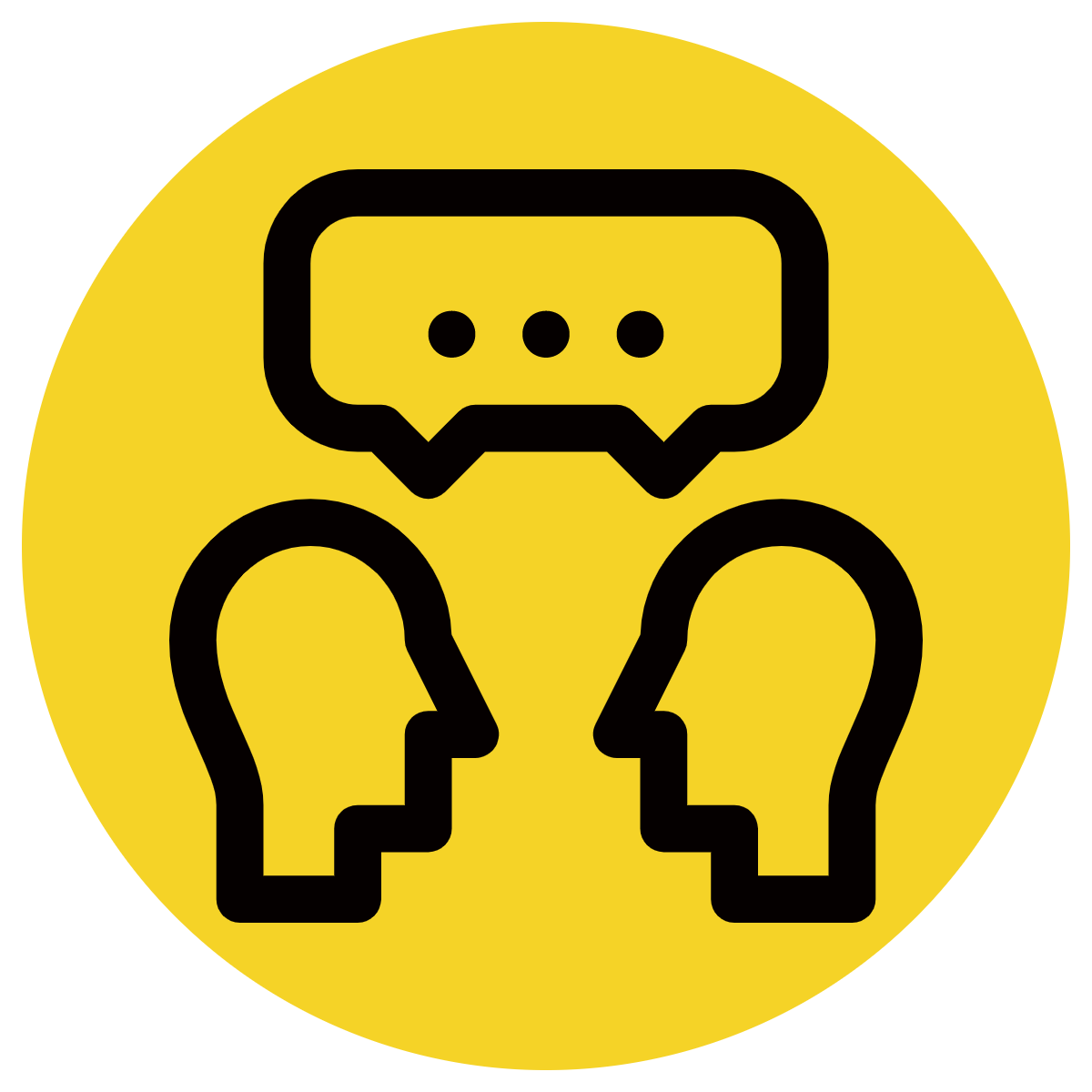 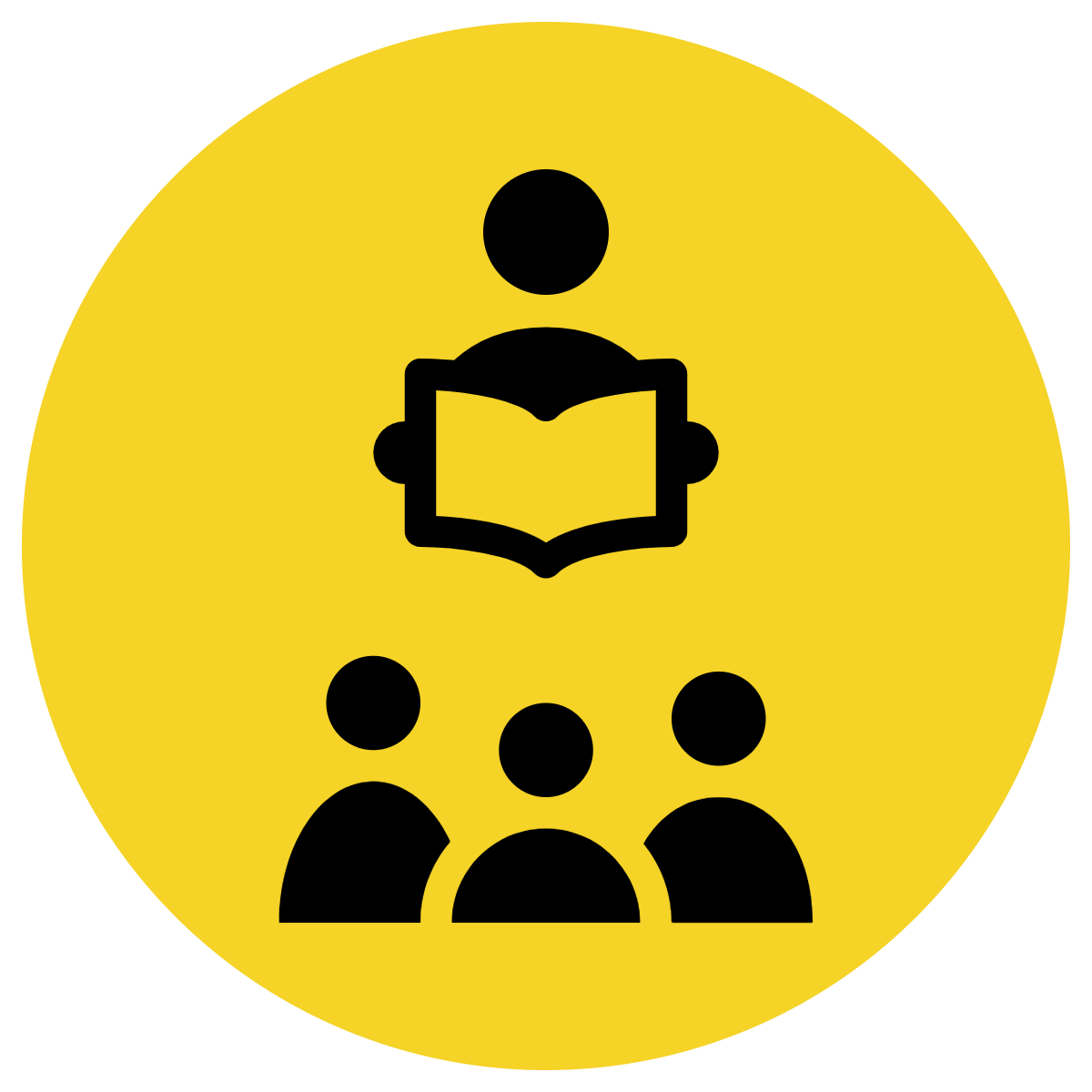 Apostrophes are used to indicate that something belongs to something or someone else. 
Apostrophes are used for only two purposes: to indicate a contraction or ownership.
A contraction is a shortened form of a word (or group of words) that omits certain letters or sounds.
CFU:
What is an apostrophe? 
Why is this an example of a contraction?
What is the ownership in this sentence?
Examples:
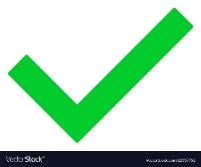 1. Australia is the world’s smallest continent in land area and population. (ownership)
2. Australia’s savannahs are home to many termite species. (ownership)
3. Australia isn’t home to any polar biomes. (contraction)
Concept Development
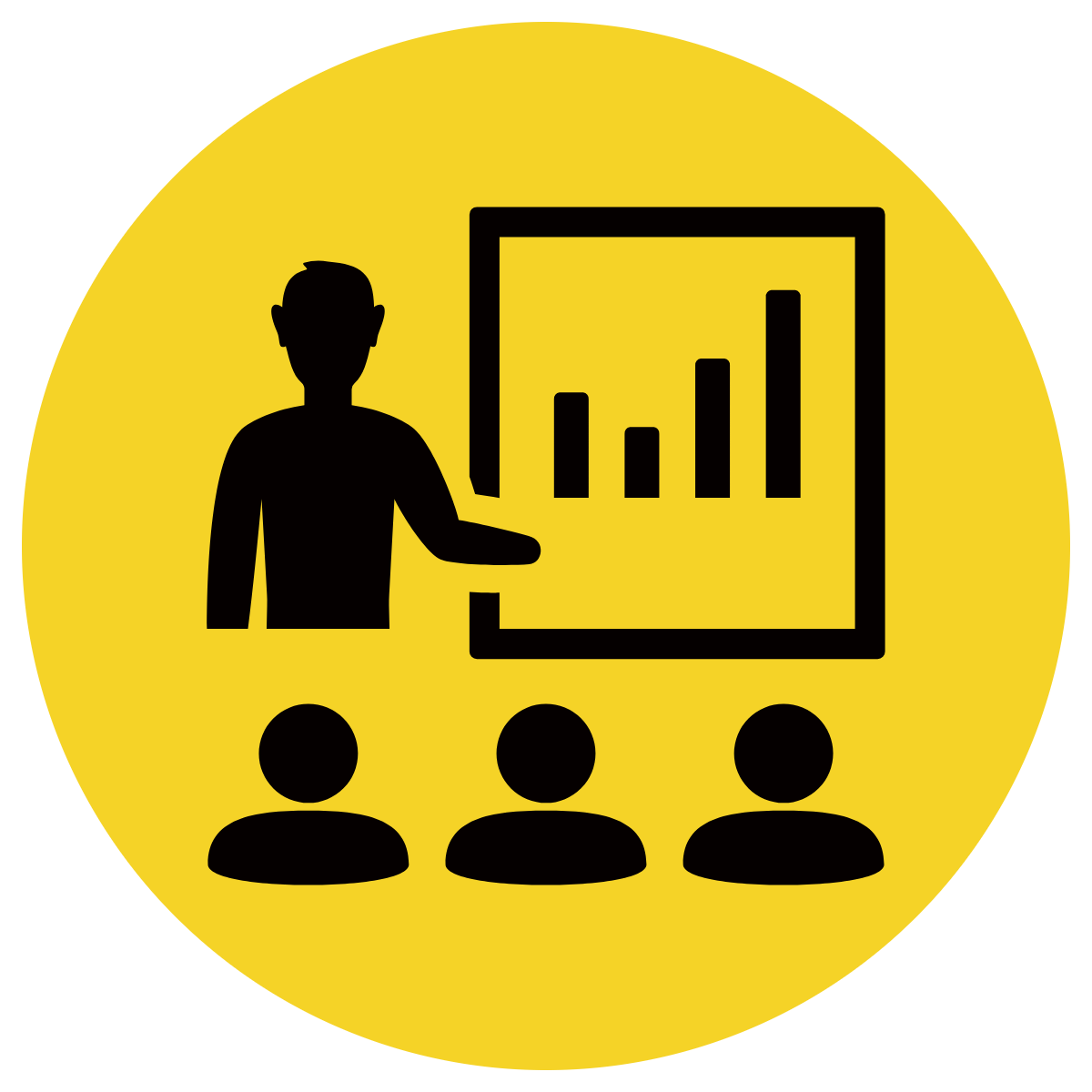 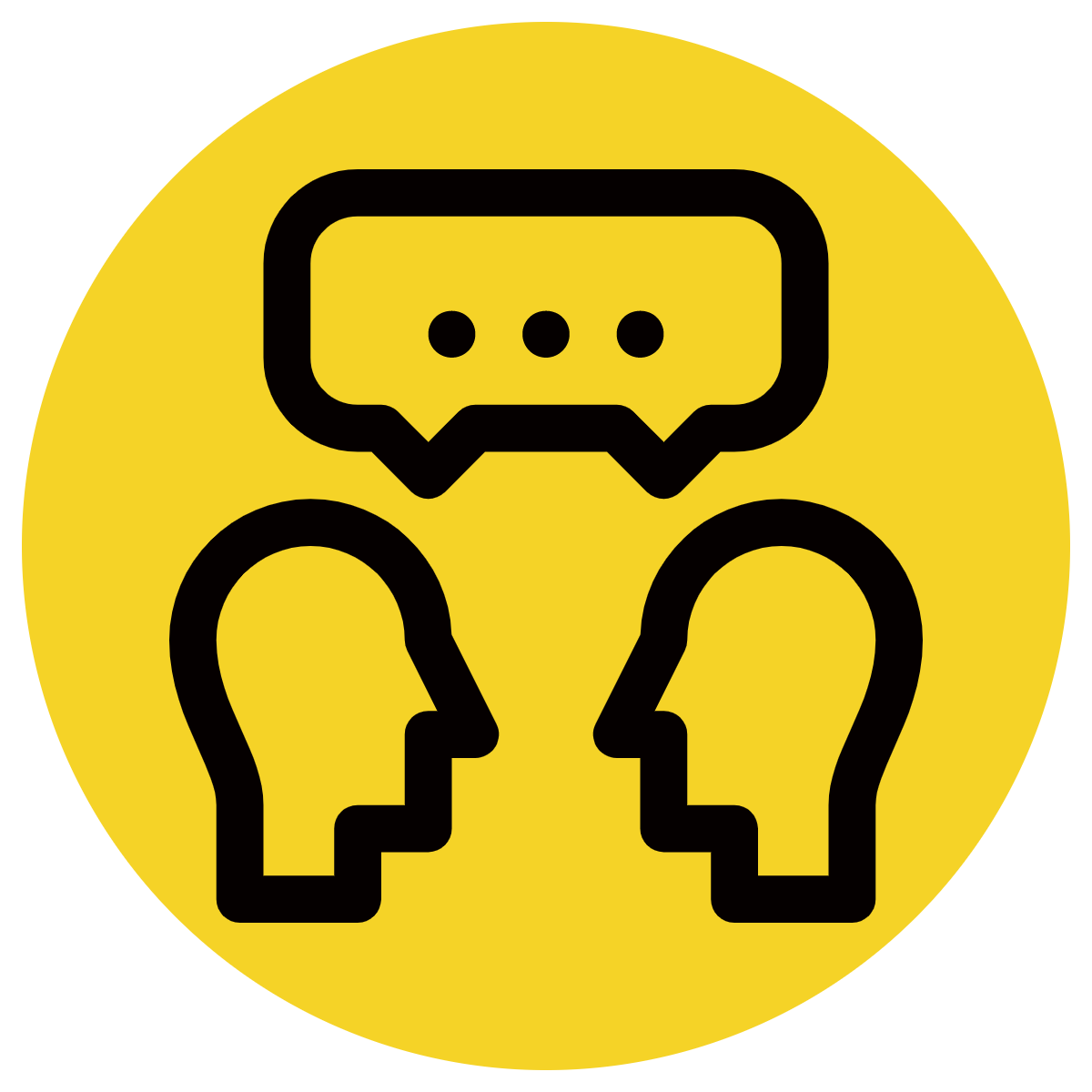 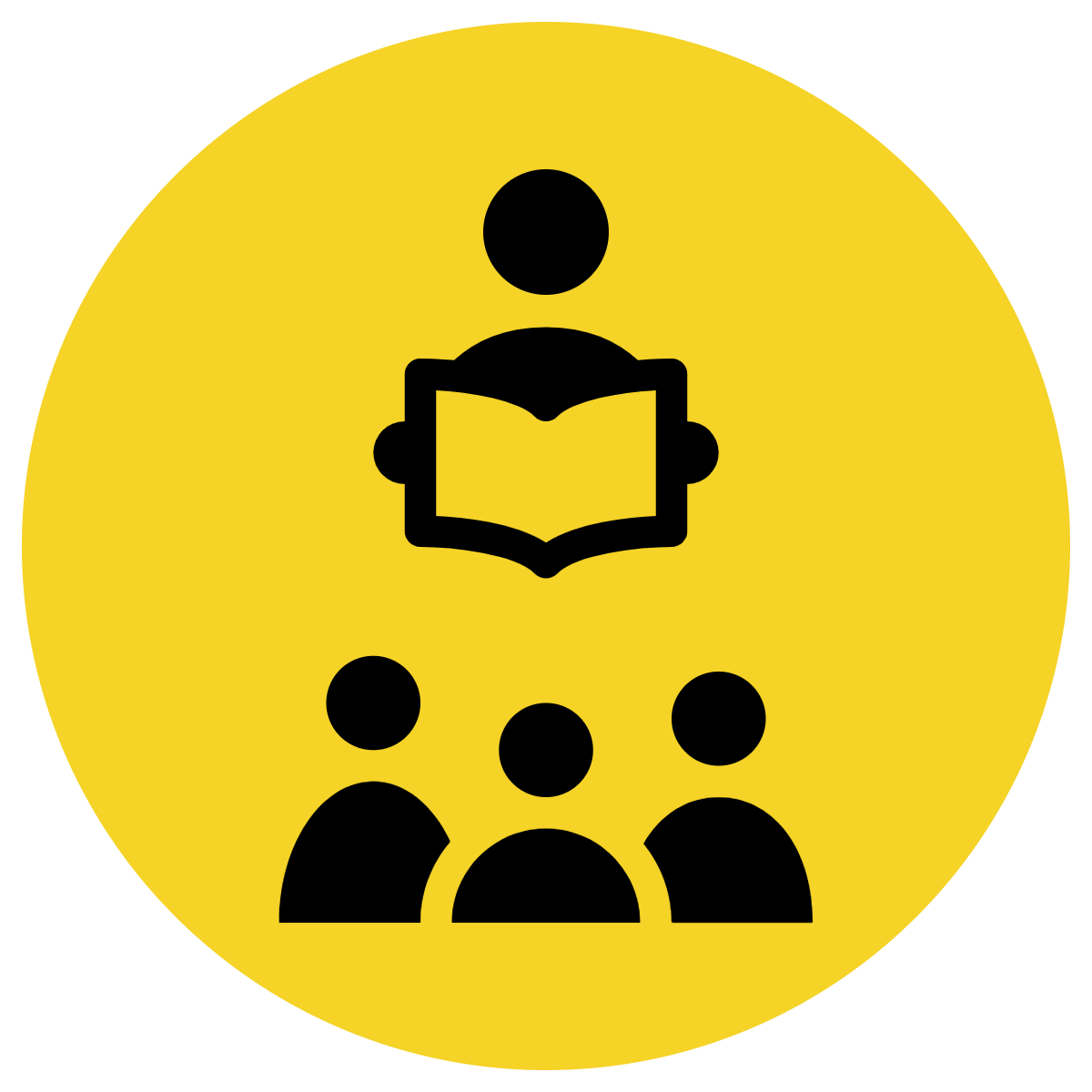 Apostrophes are used to indicate that something belongs to something or someone else. 
Apostrophes are used for only two purposes: to indicate a contraction or ownership.
A contraction is a shortened form of a word (or group of words) that omits certain letters or sounds.
CFU:
Why is this not an example of an apostrophe indicating contraction or ownership.
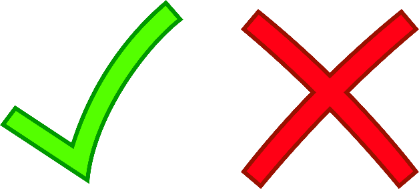 Non-Examples:
1. At least half of Australia is made up of desert, which includes sandy plains and rocky hill’s.
The word ‘hills’ does not need an apostrophe because the word has no ownership or missing letters to indicate a contraction.
2. The subtropical rainforests in Queensland dare some of the oldest forest’s in the world.
The word ‘forests’ does not need an apostrophe because the word has no ownership or missing letters to indicate a contraction.
Concept Development
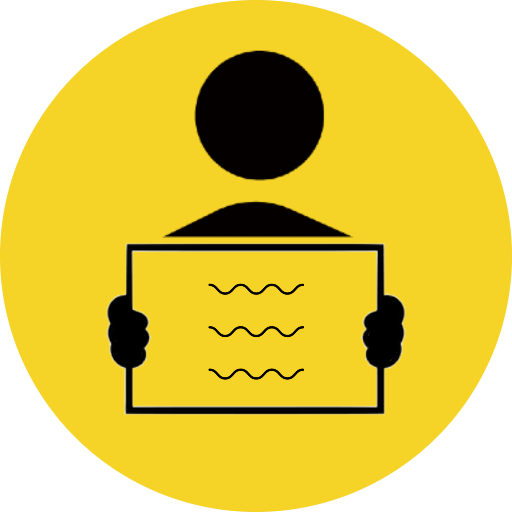 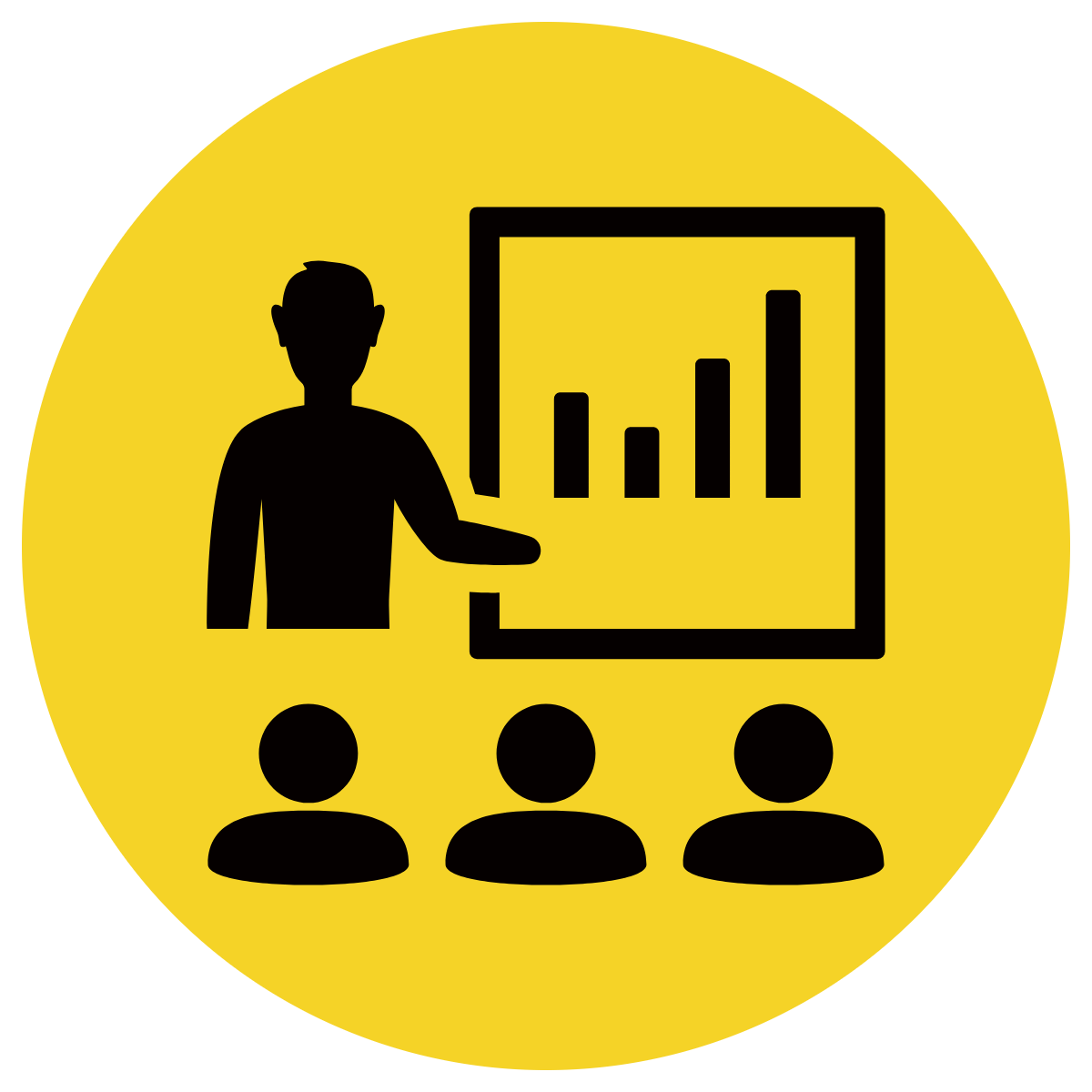 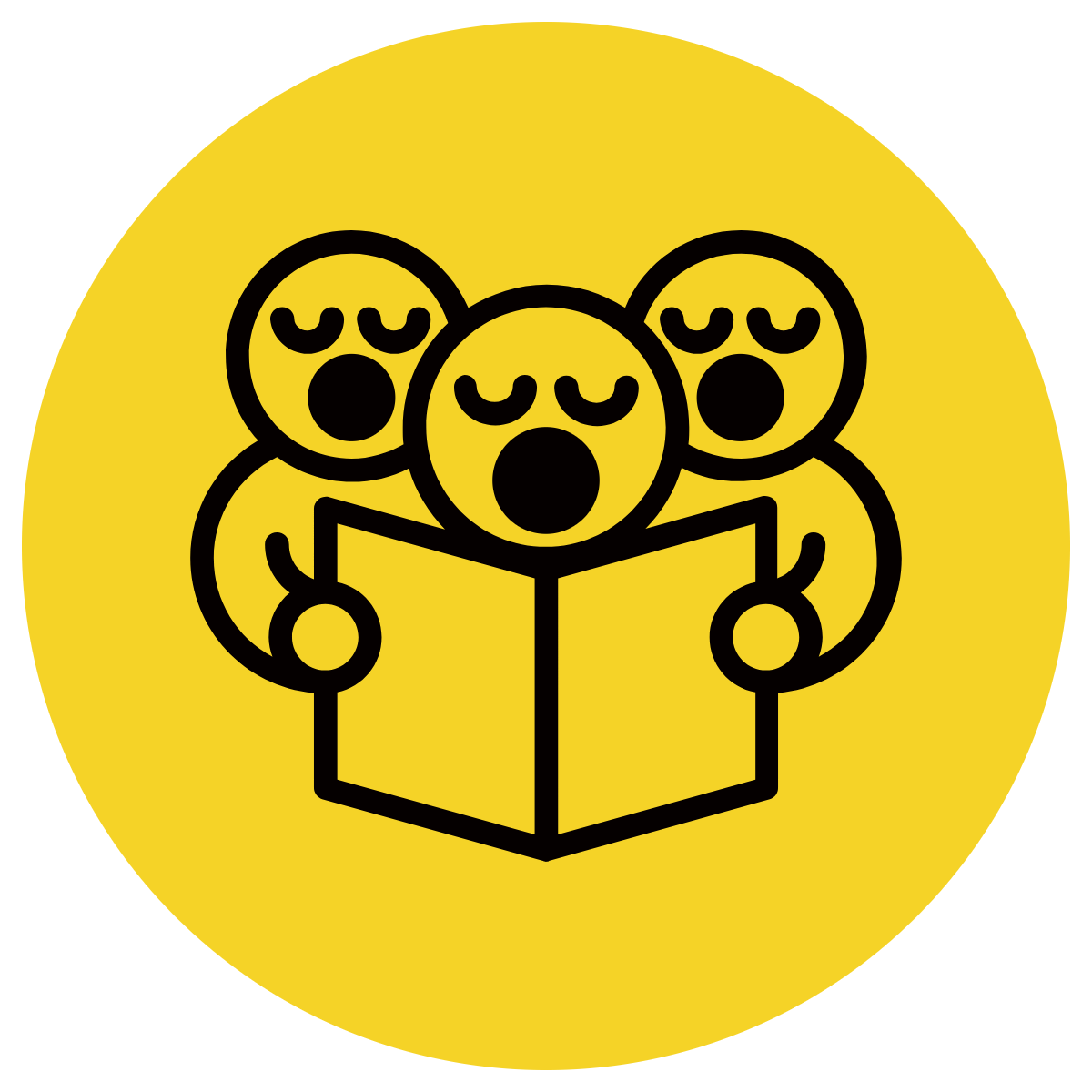 Apostrophes are used to indicate that something belongs to something or someone else. 
Apostrophes are used for only two purposes: to indicate a contraction or ownership.
A contraction is a shortened form of a word (or group of words) that omits certain letters or sounds.
CFU:
What is the contraction?
How do you know it is a contraction?
Circle the apostrophe used for a contraction.
Underline the apostrophe used for ownership.
Don’t allow Australia’s gum leaves to dry out as the koalas will suffer.
We shouldn’t allow excess carbon dioxide to leak into the planet’s atmosphere.
Hinge Point Question
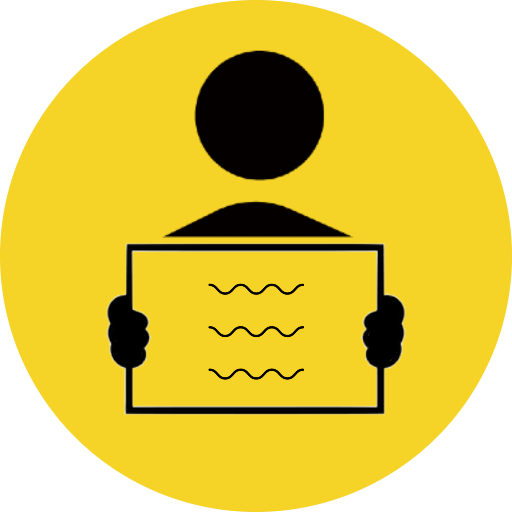 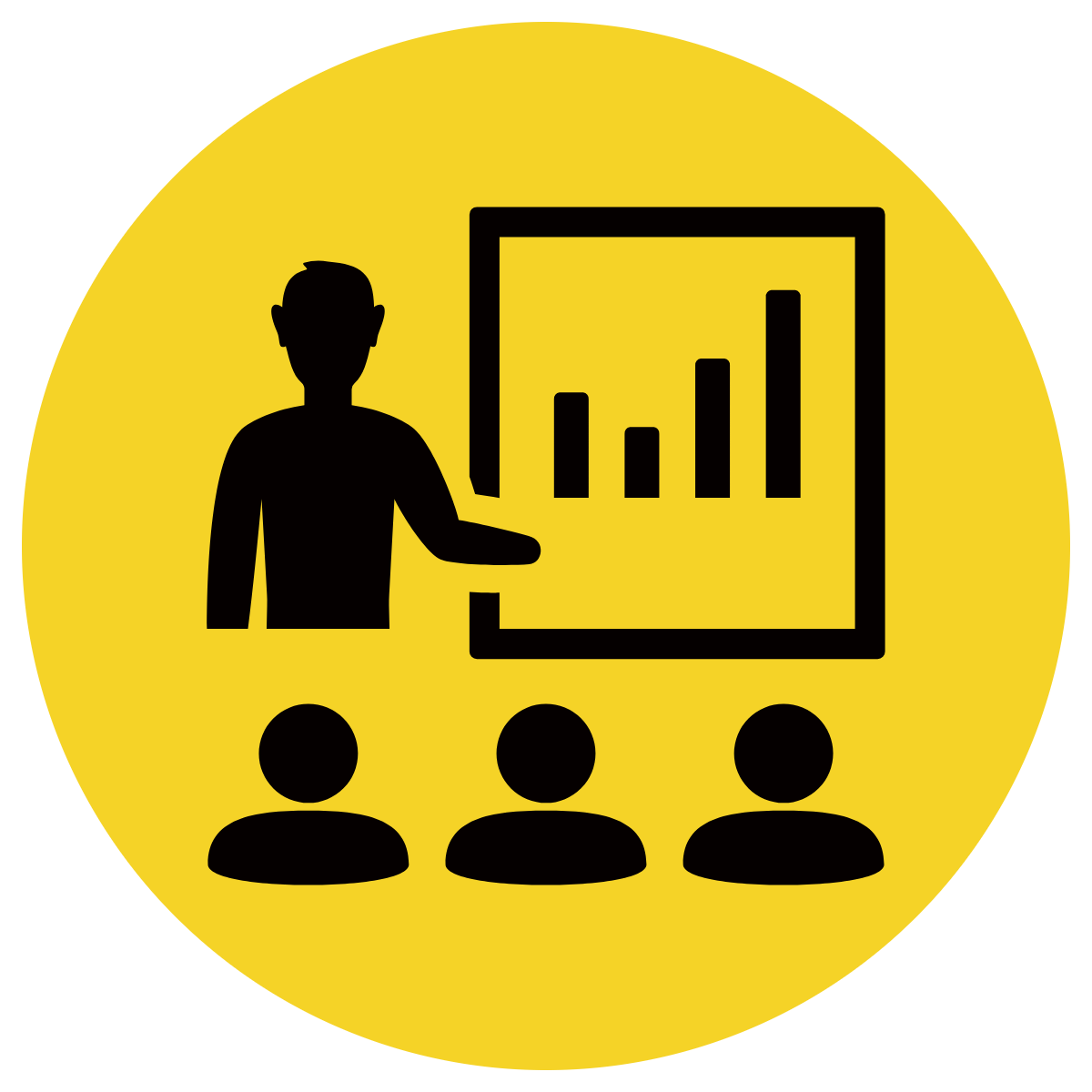 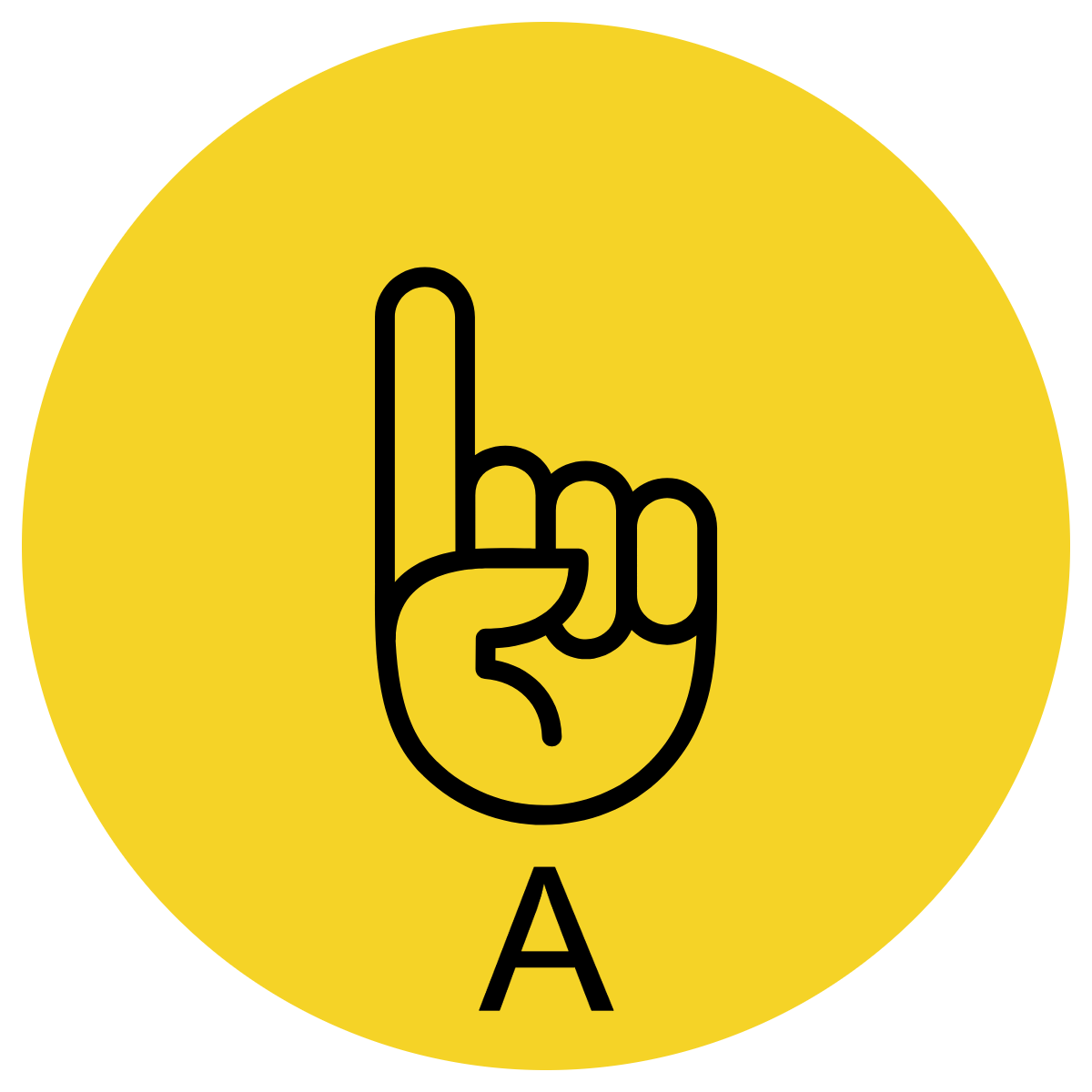 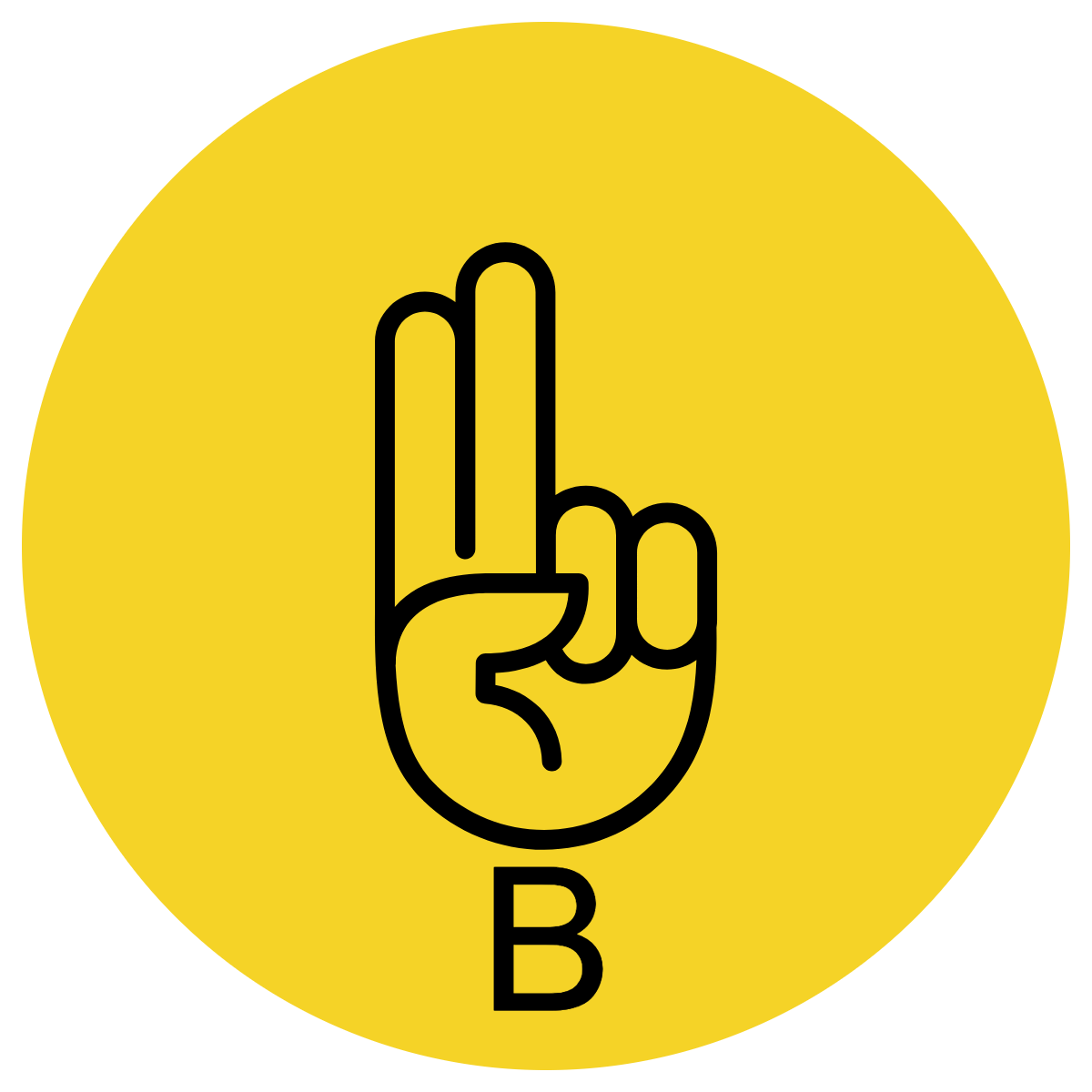 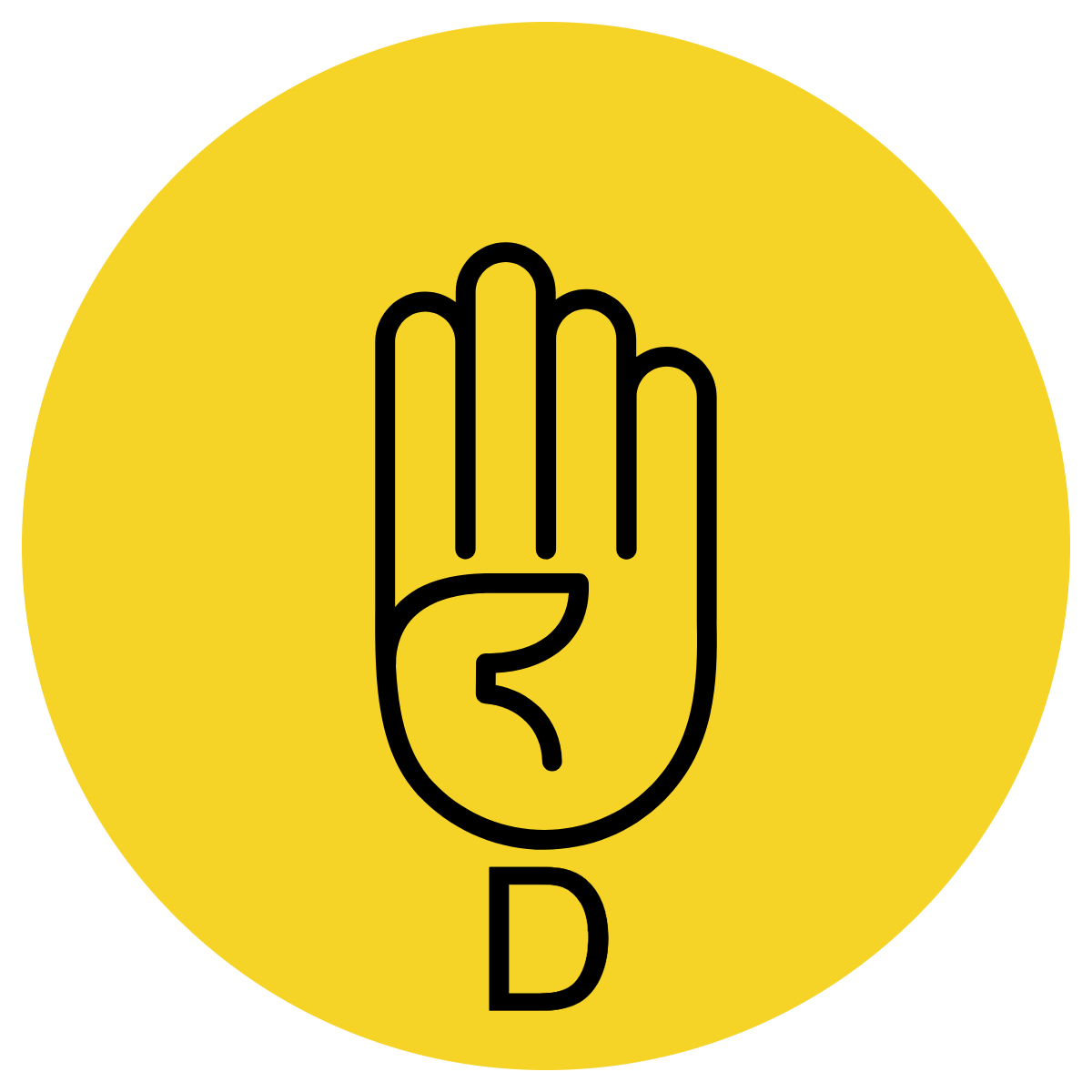 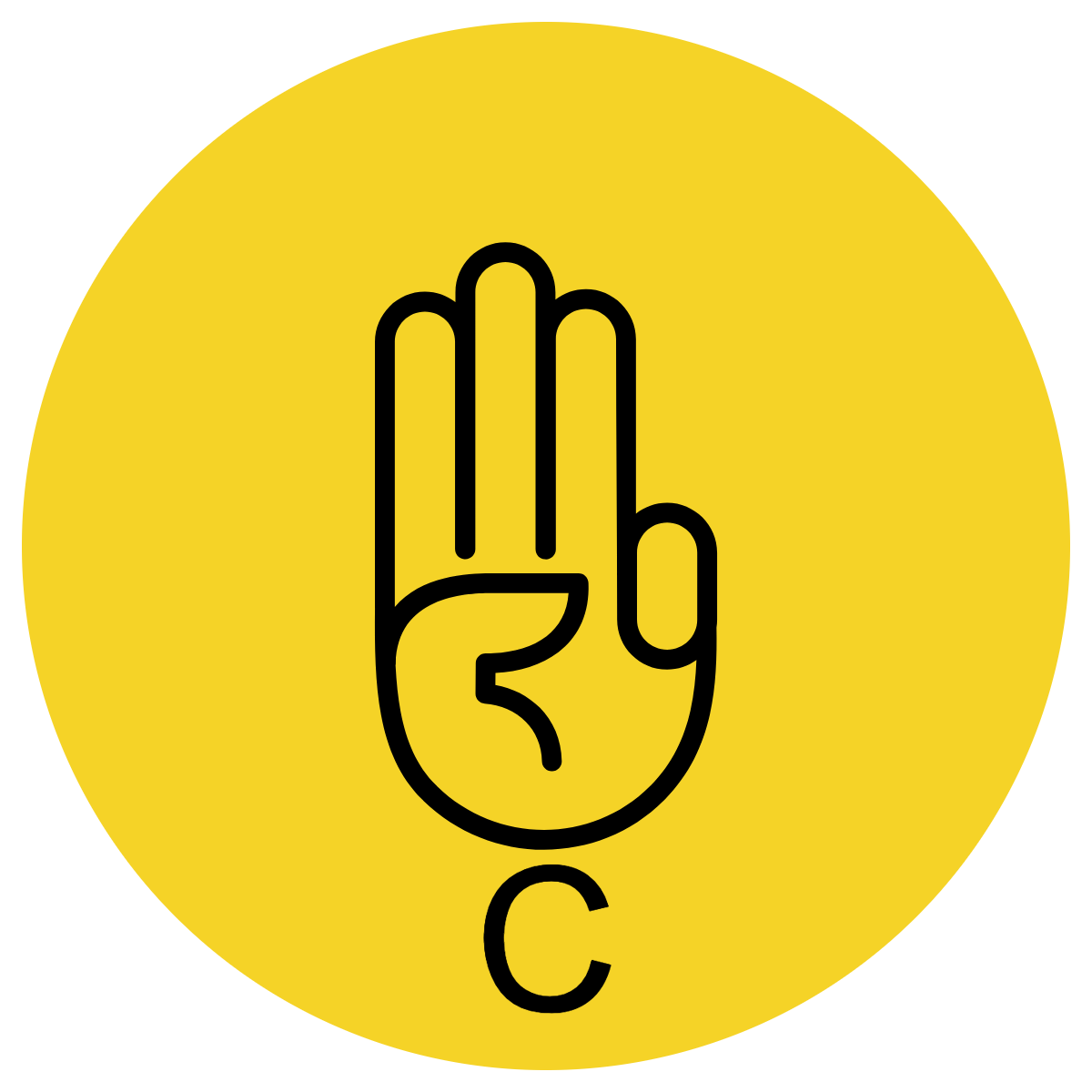 CFU:
Why is it/ isn’t it a an example of an apostrophe indicating a contraction or ownership?
What sentences contain apostrophes for contractions or noun ownership?
Sydney is located on the east coast of Australia, in the state of New South Wales.
Sydney is Australia’s most important business centre. 
Welcome to Country is an important ceremony performed by Indigenous Australians.
An Acknowledgement of Country doesn’t have to be performed by an Indigenous Australian.
Indigenous Australians have performed these ceremonies for thousands of years.
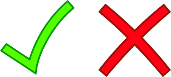 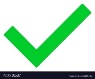 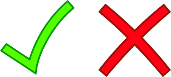 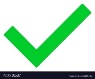 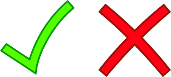 Apostrophes are used to indicate that something belongs to something or someone else. 
Apostrophes are used for only two purposes: to indicate a contraction or ownership.
A contraction is a shortened form of a word (or group of words) that omits certain letters or sounds.
Skill development: I do
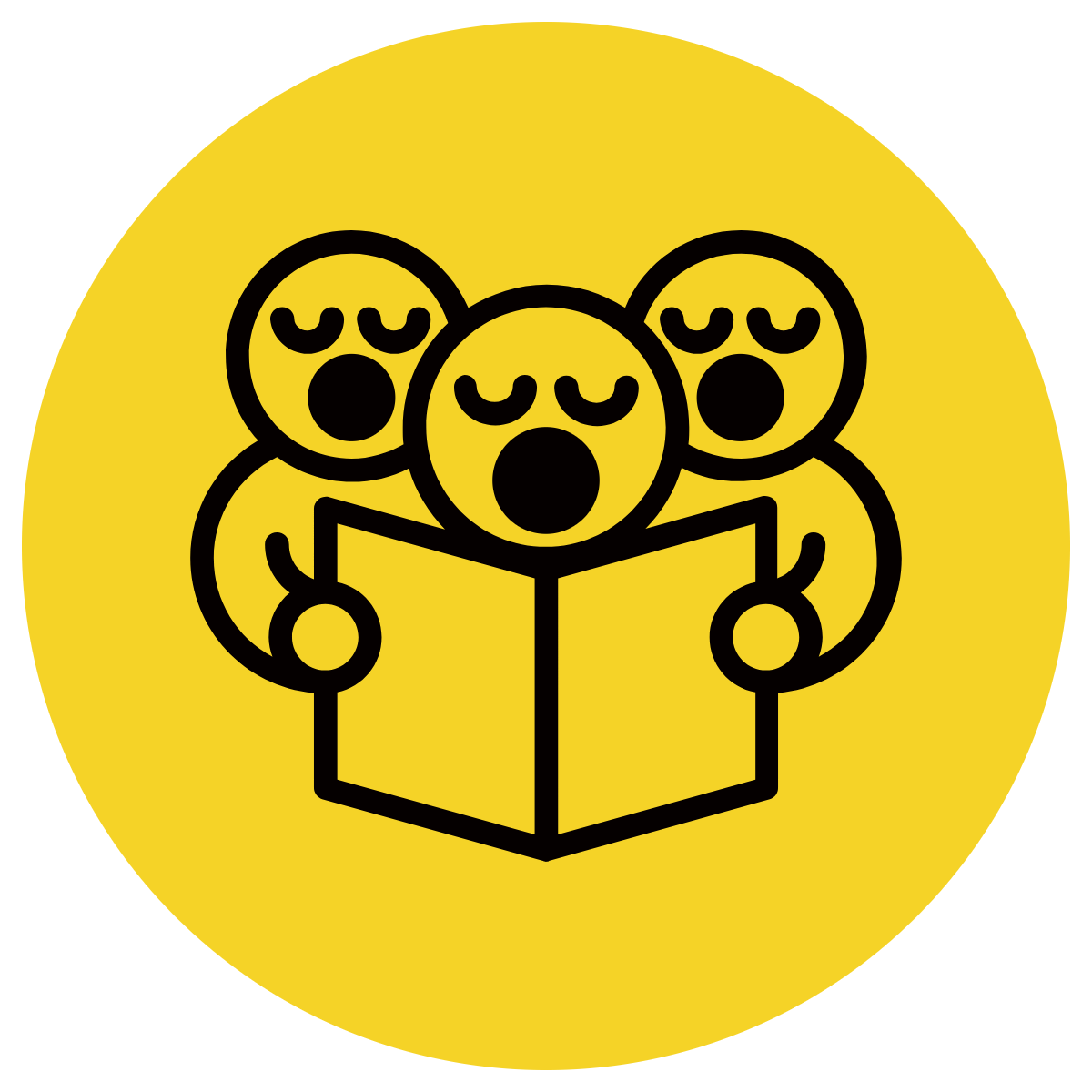 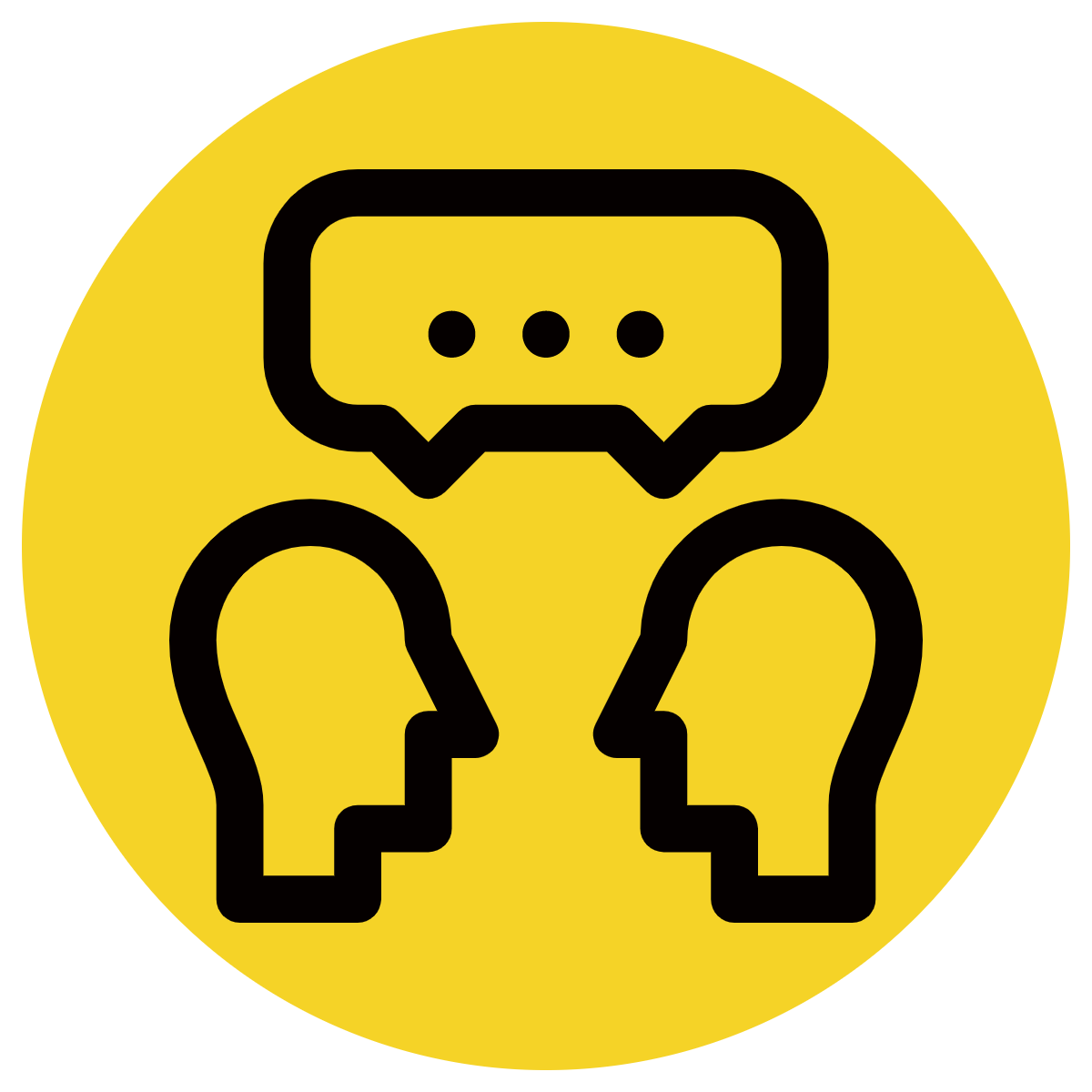 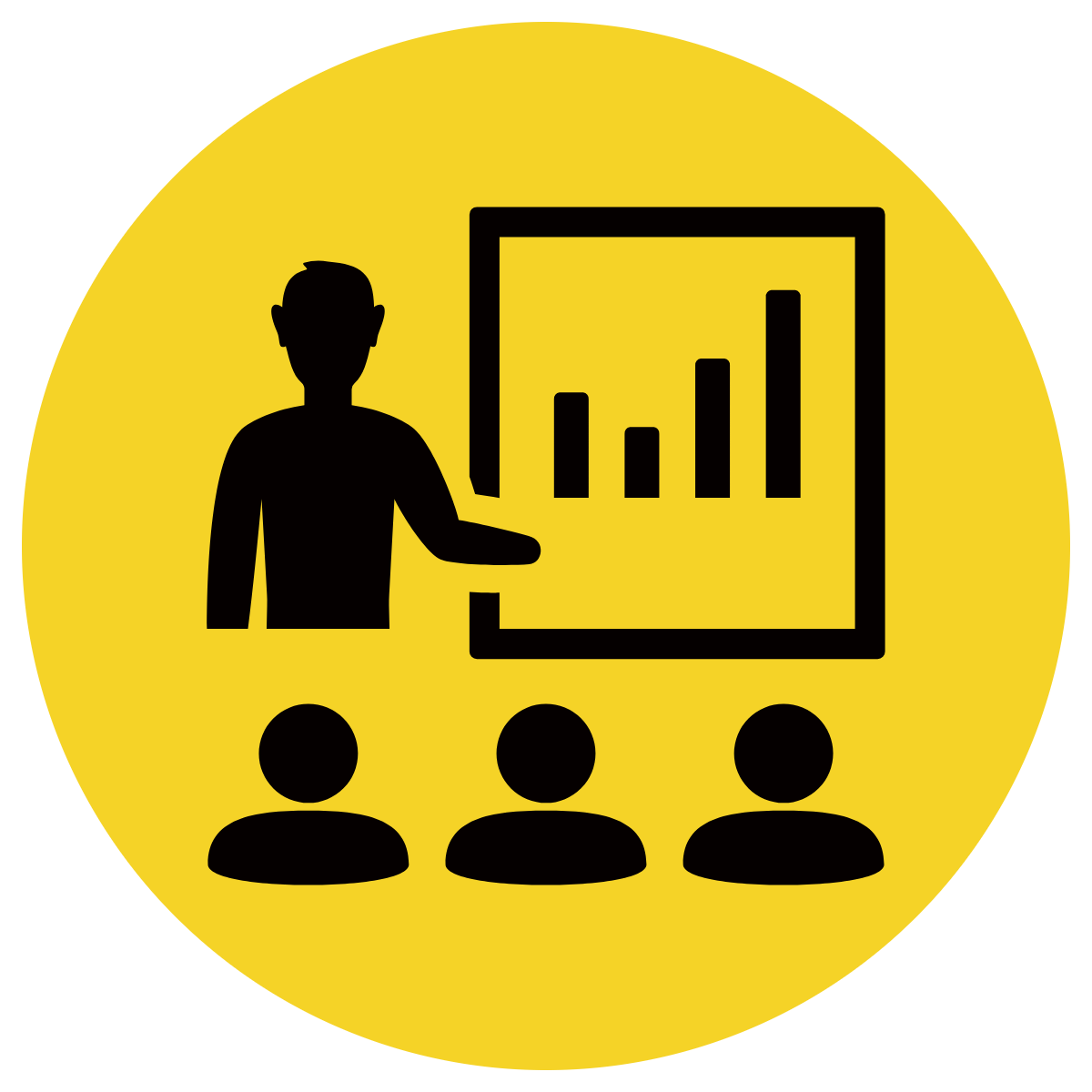 Identify whether a contraction or noun ownership is being used.
For a contraction, insert an apostrophe for the omitted letters.
For ownership, add an apostrophe followed by an ‘s.’
CFU:
What is the contraction?
Where is the ownership?
Sydney is the states capital city city and Australias most well-known and beautiful city.
Ownership?
Contraction?
Sydney is the state’s capital city city and Australia’s most well-known and beautiful city.
Skill development: We do
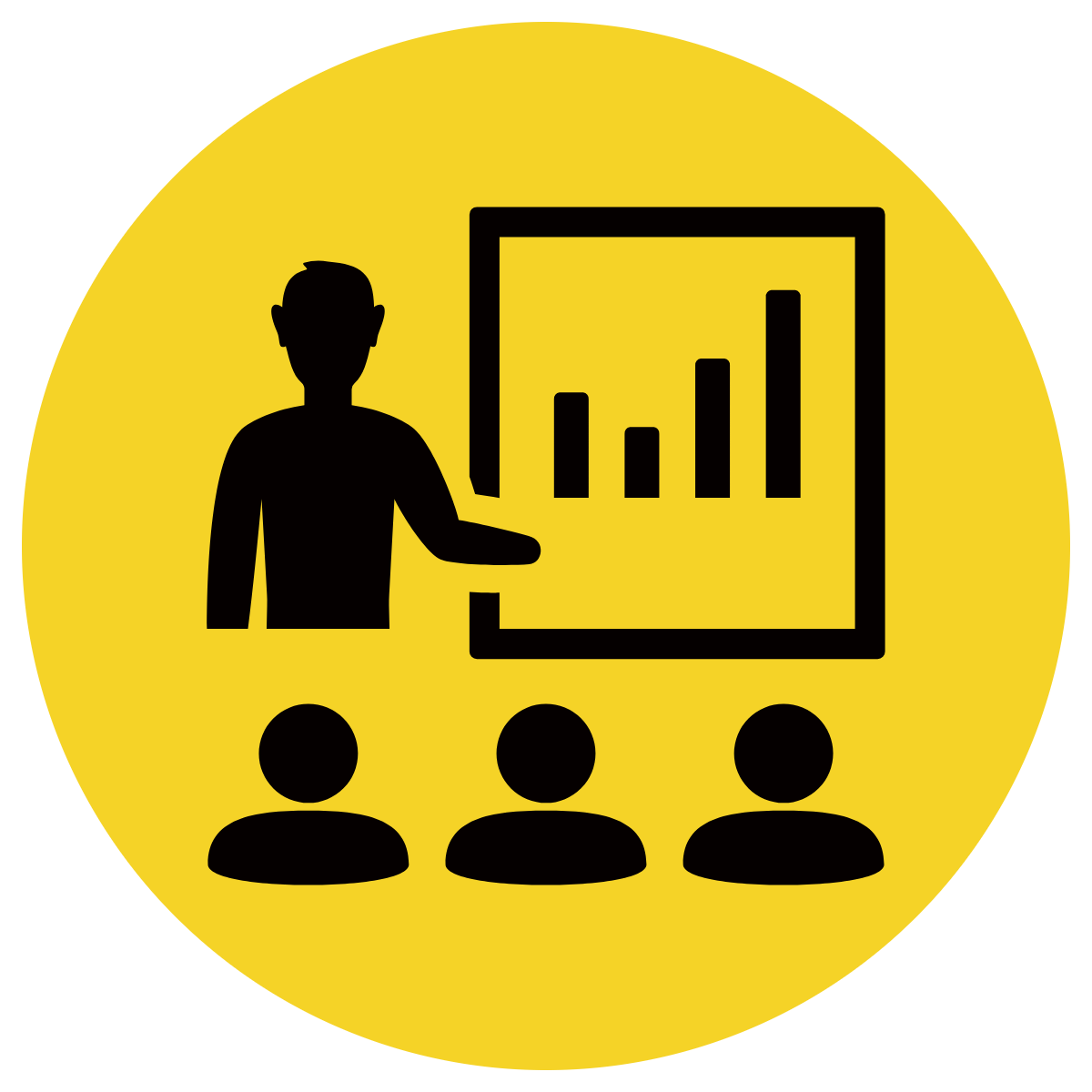 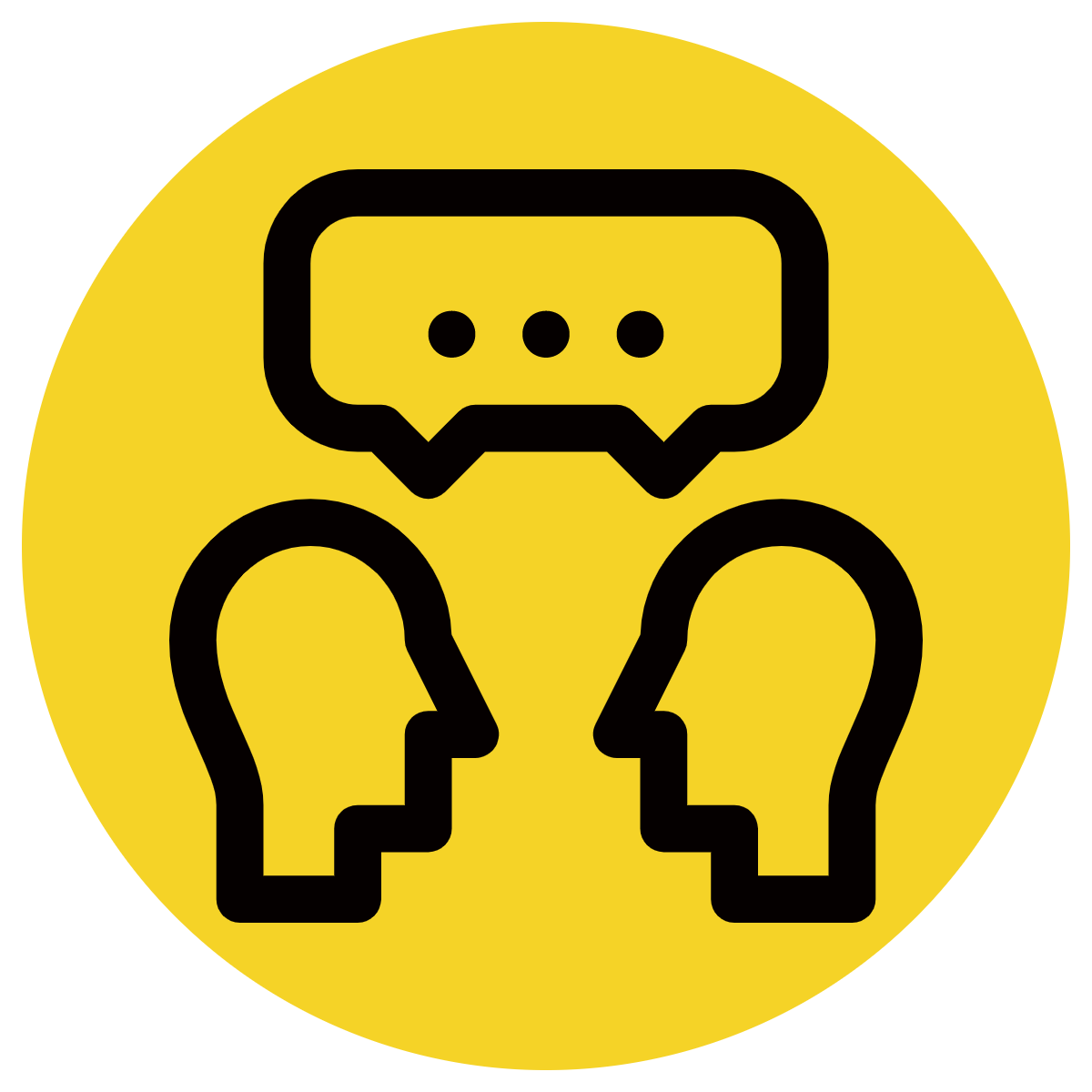 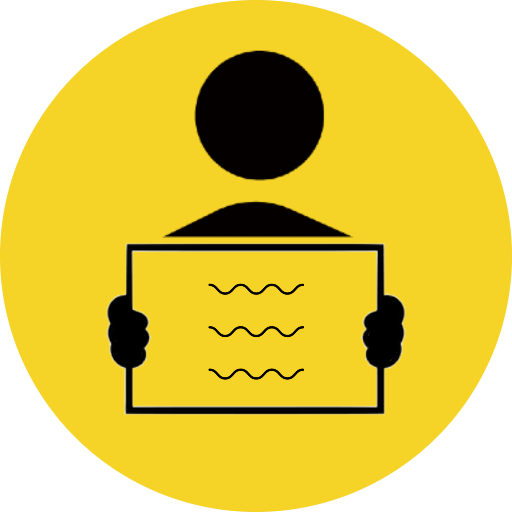 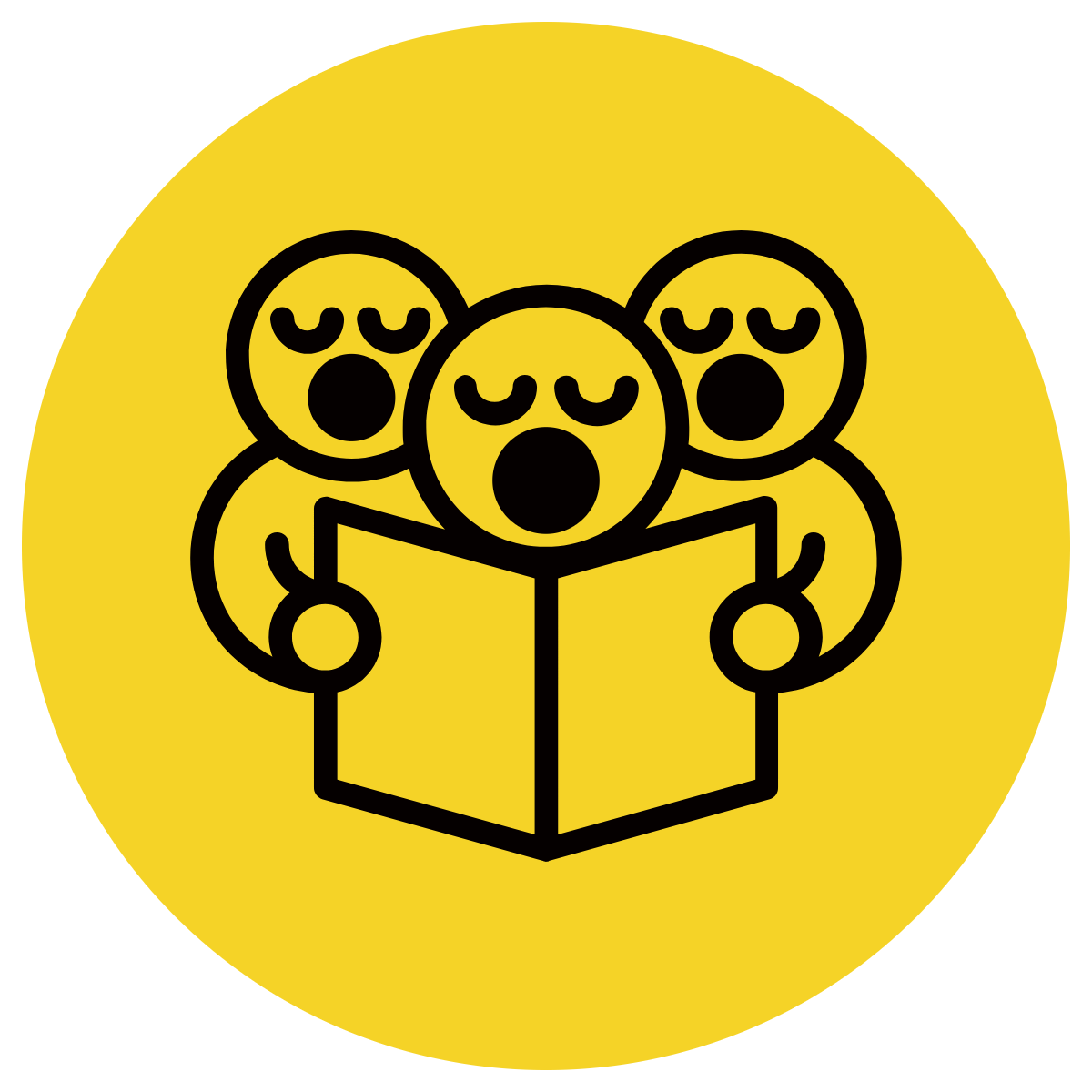 Write the process students have to follow to complete the task here (numbered and step-by-step)
Identify whether a contraction or noun ownership is being used.
For a contraction, insert an apostrophe for the omitted letters.
For ownership, add an apostrophe followed by an ‘s.’
CFU:
What is the contraction?
Where is the ownership?
An Acknowledgement of Country doesnt have to be performed by an Indigenous Australian.
Ownership?
Contraction?
An Acknowledgement of Country doesn’t have to be performed by an Indigenous Australian.
Skill development: We do
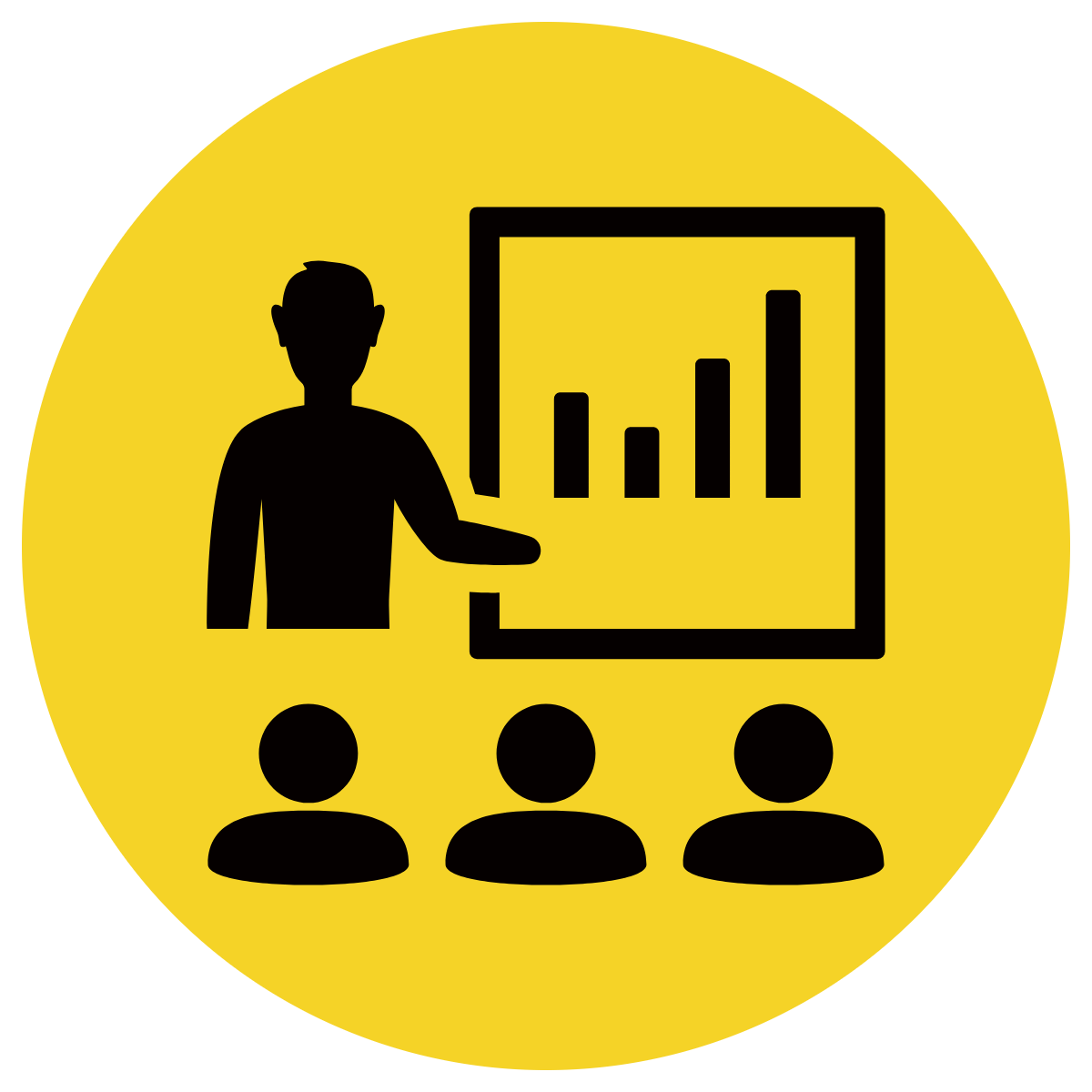 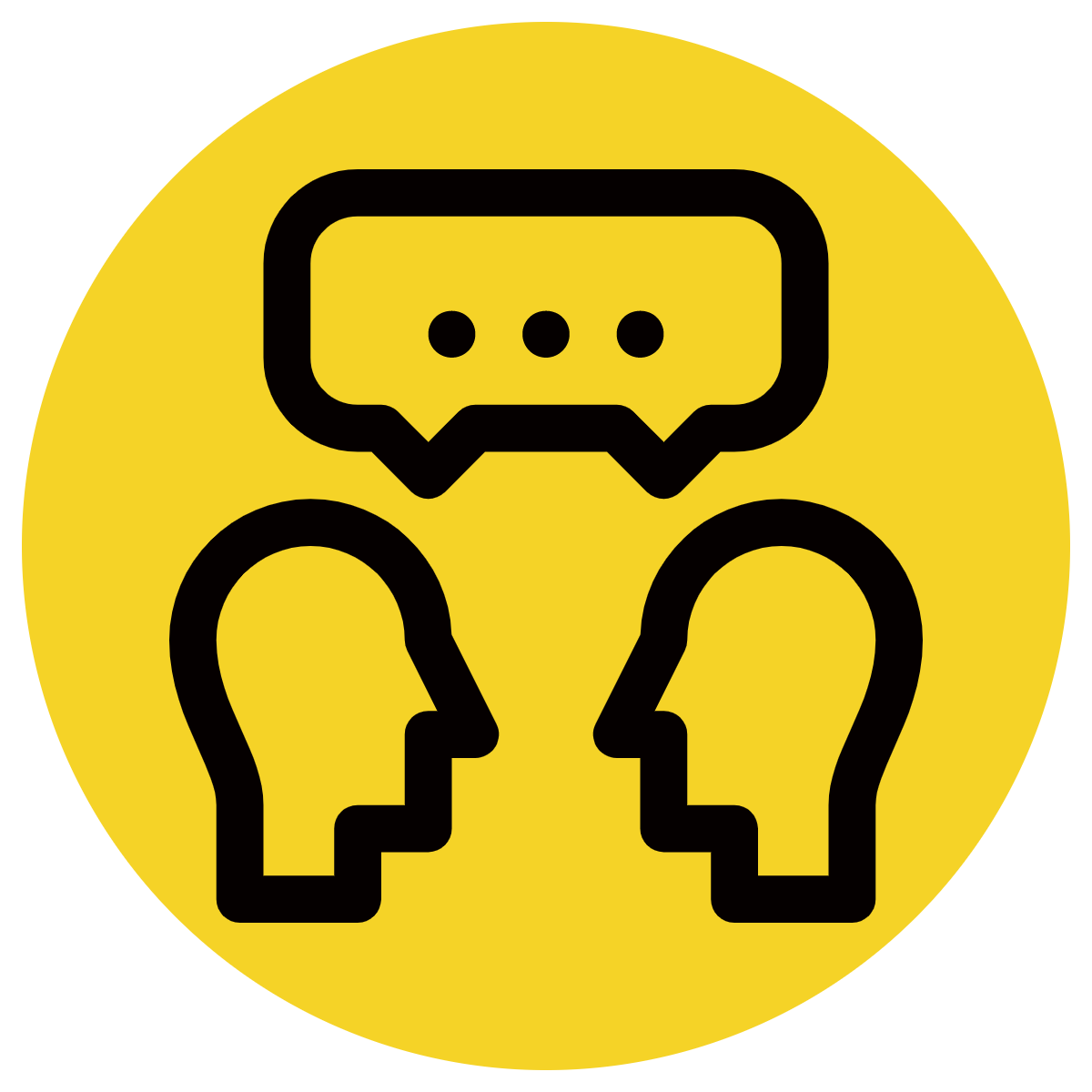 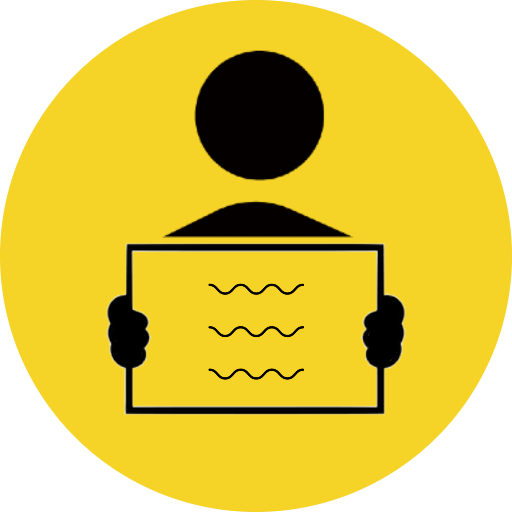 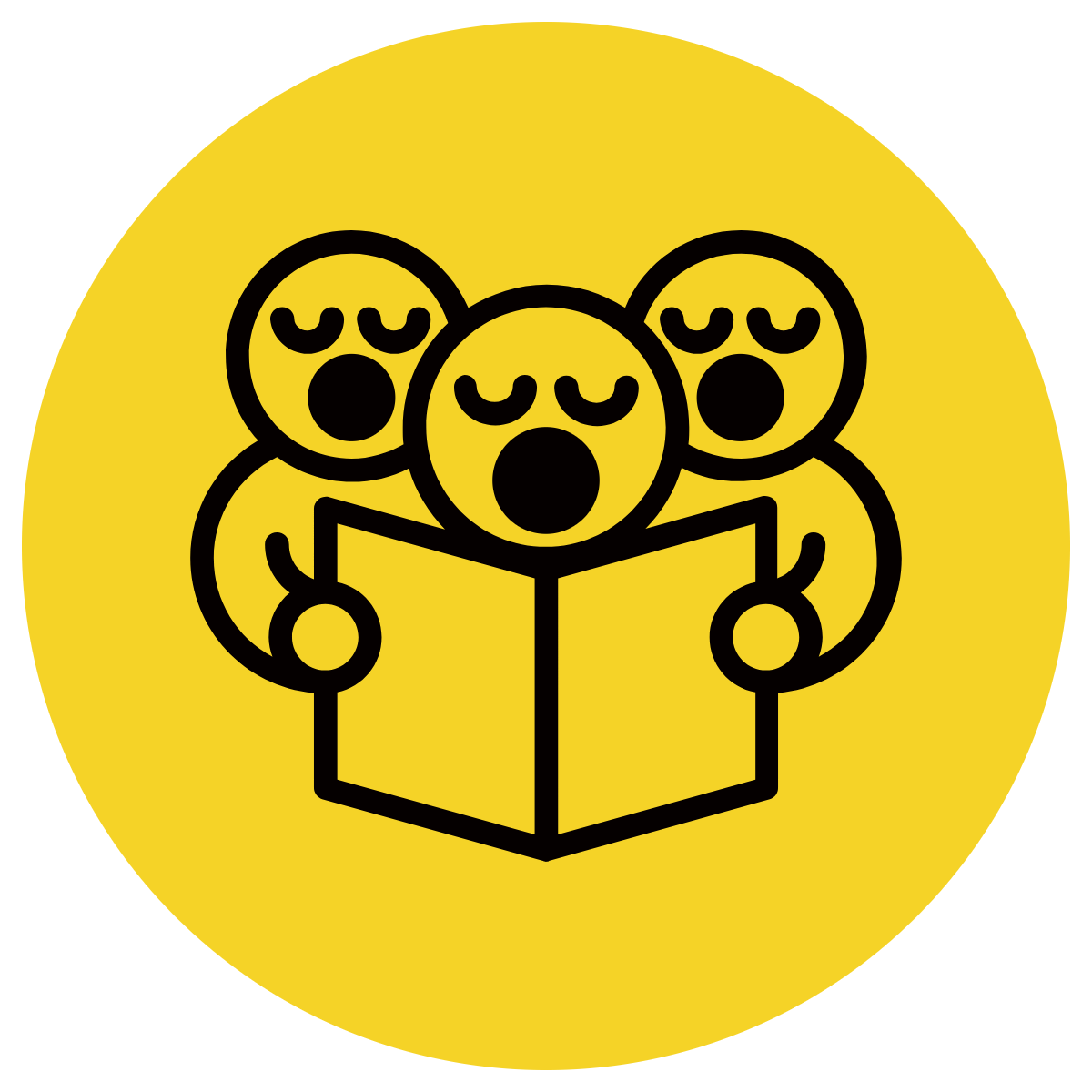 Identify whether a contraction or noun ownership is being used.
For a contraction, insert an apostrophe for the omitted letters.
For ownership, add an apostrophe followed by an ‘s.’
CFU:
What is the contraction?
Where is the ownership?
The Pacific Plate is a large piece of the Earths crust that sometimes moves.
Ownership?
Contraction?
The Pacific Plate is a large piece of the Earth’s crust that sometimes moves.
Skill development: We do
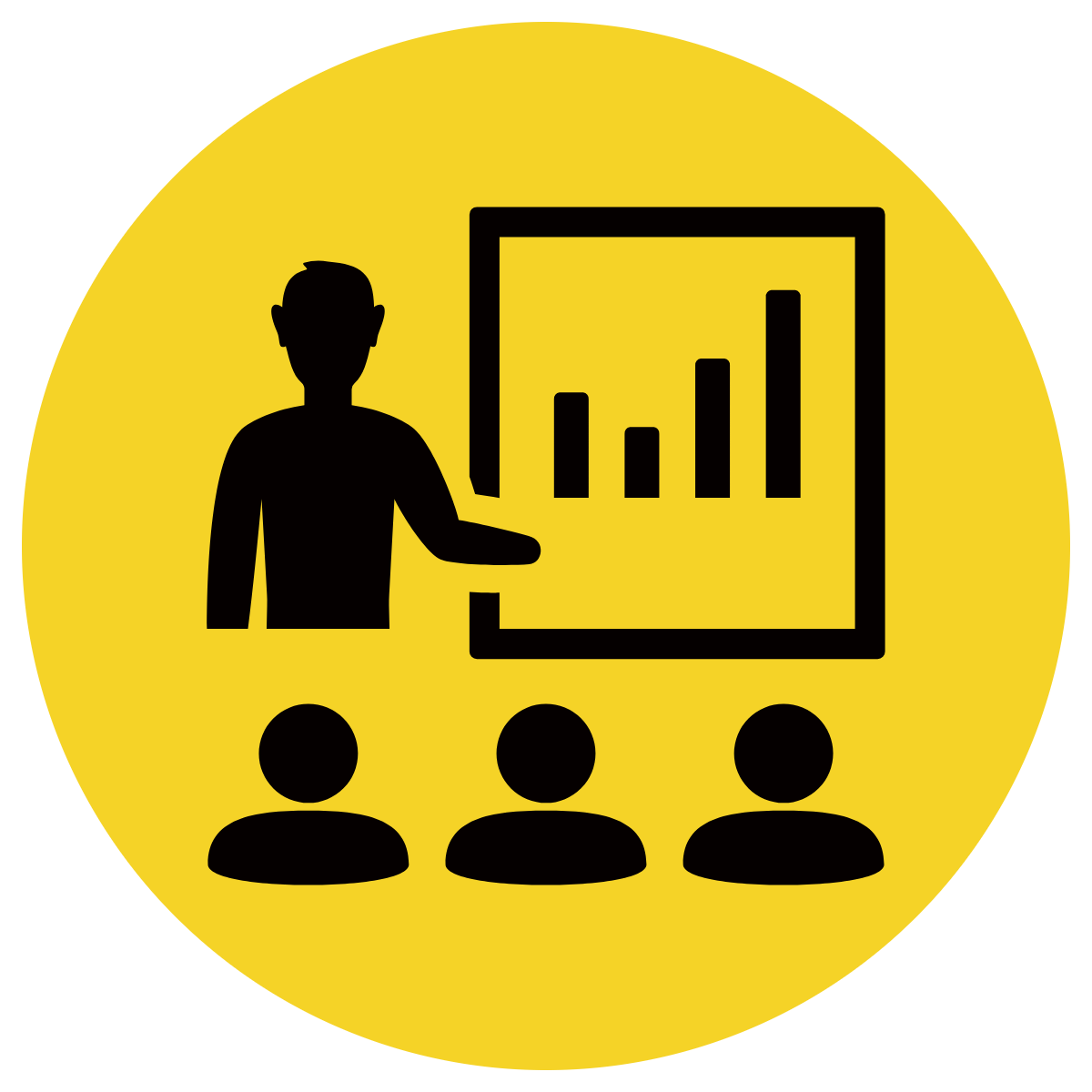 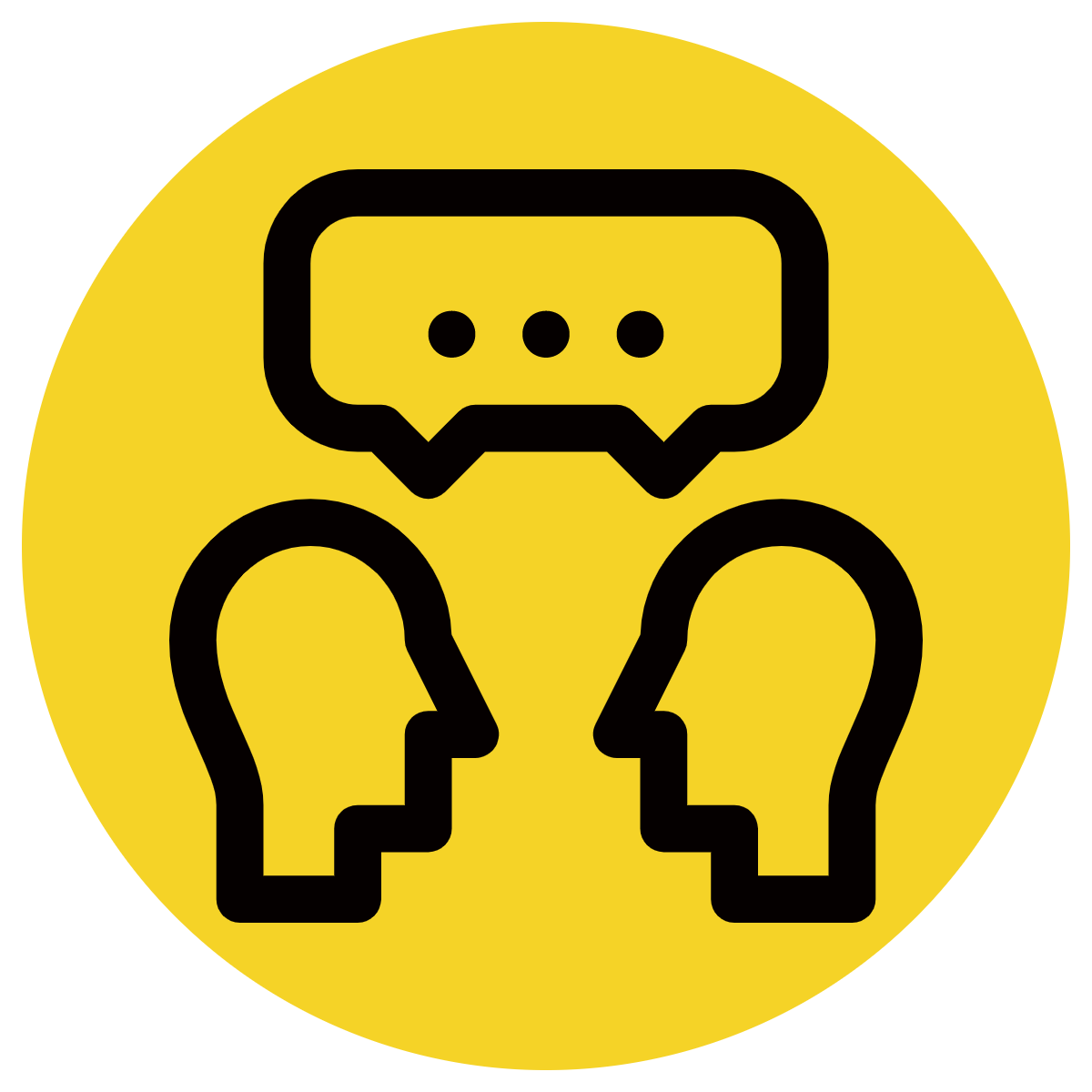 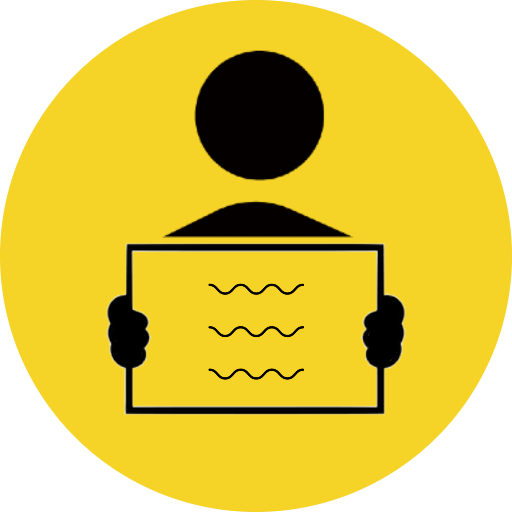 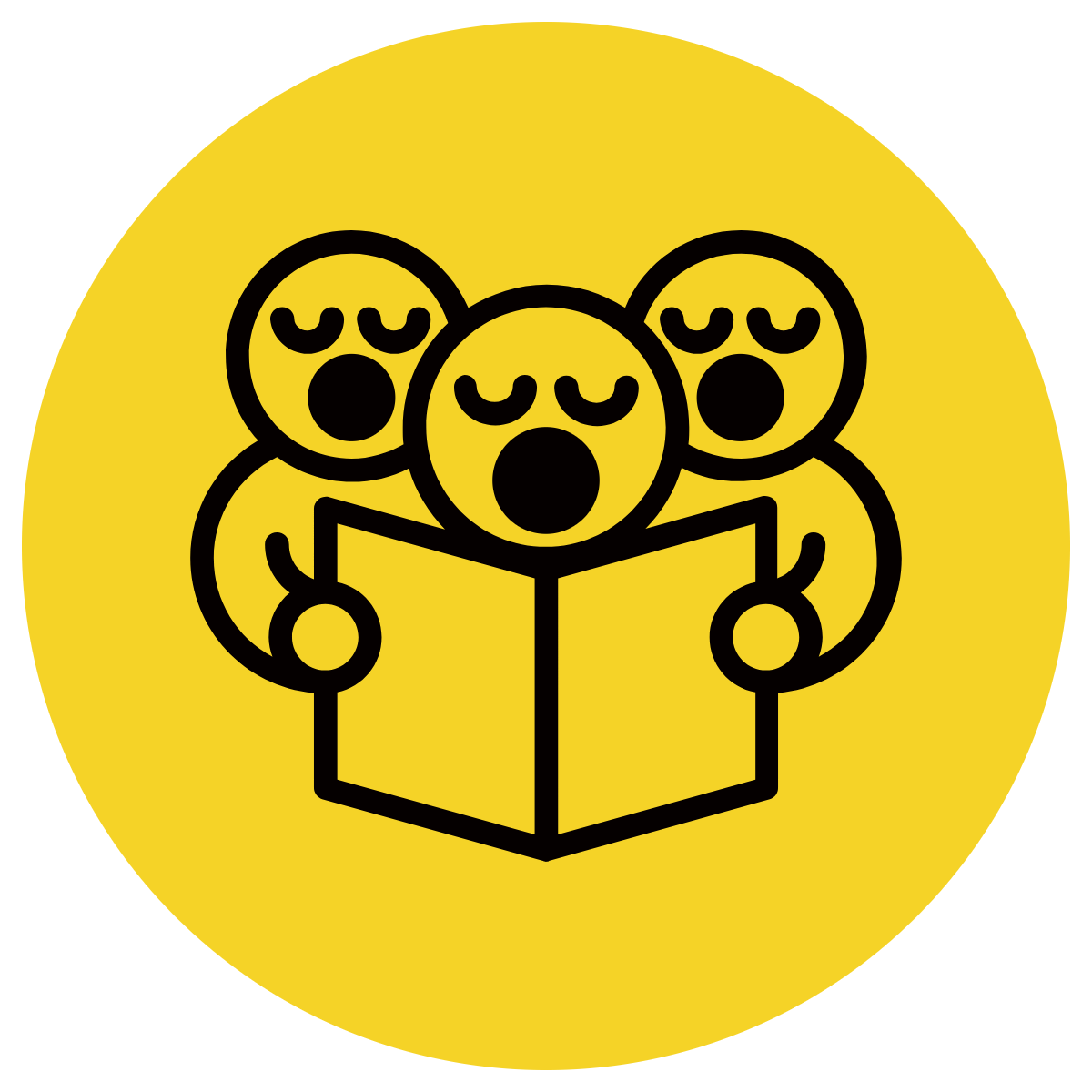 Identify whether a contraction or noun ownership is being used.
For a contraction, insert an apostrophe for the omitted letters.
For ownership, add an apostrophe followed by an ‘s.’
CFU:
What is the contraction?
Where is the ownership?
On Koekohe Beach, on the east coast of New Zealands South Island lives the Moeraki Boulders.
Ownership?
Contraction?
On Koekohe Beach, on the east coast of New Zealand’s South Island lives the Moeraki Boulders.
Skill development: We do
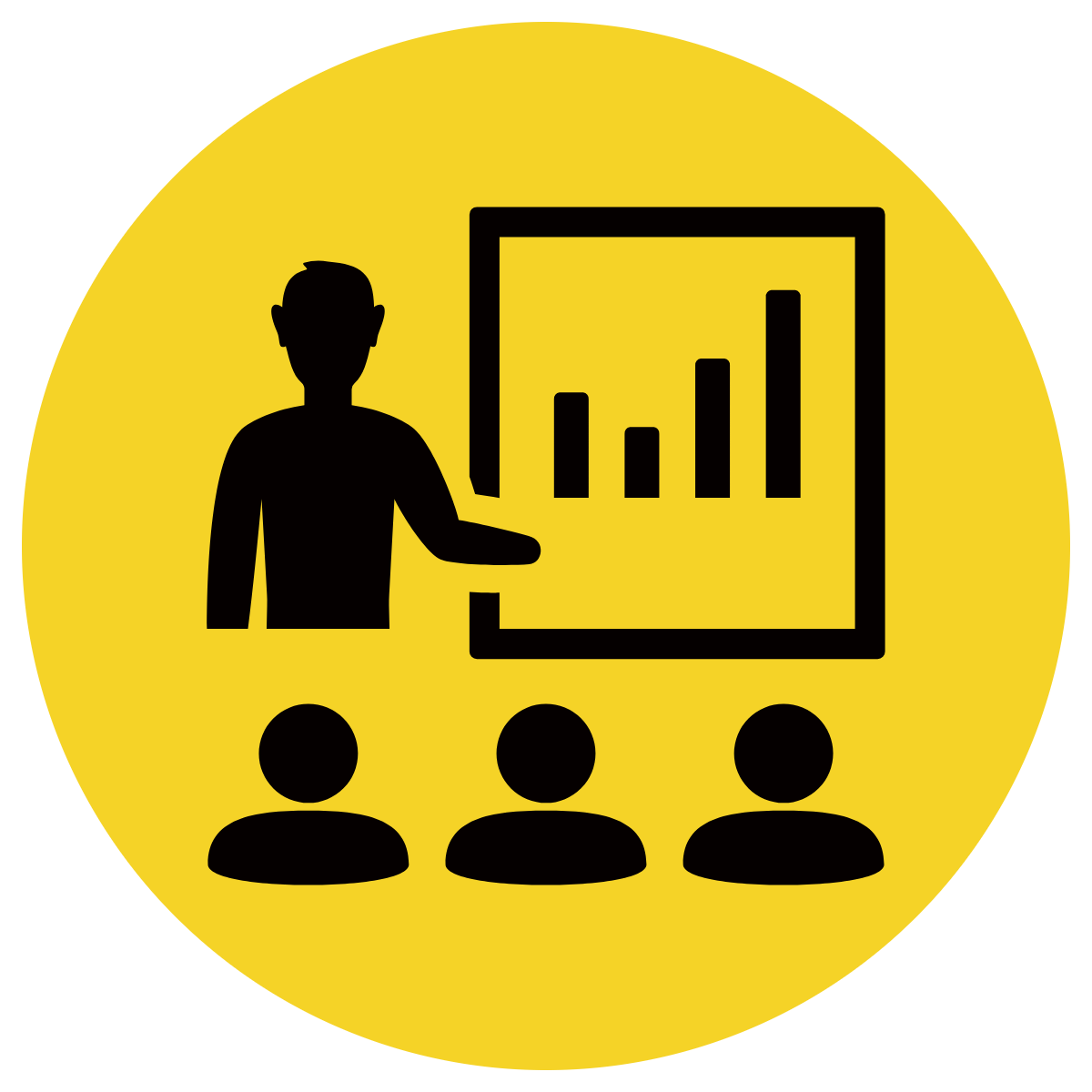 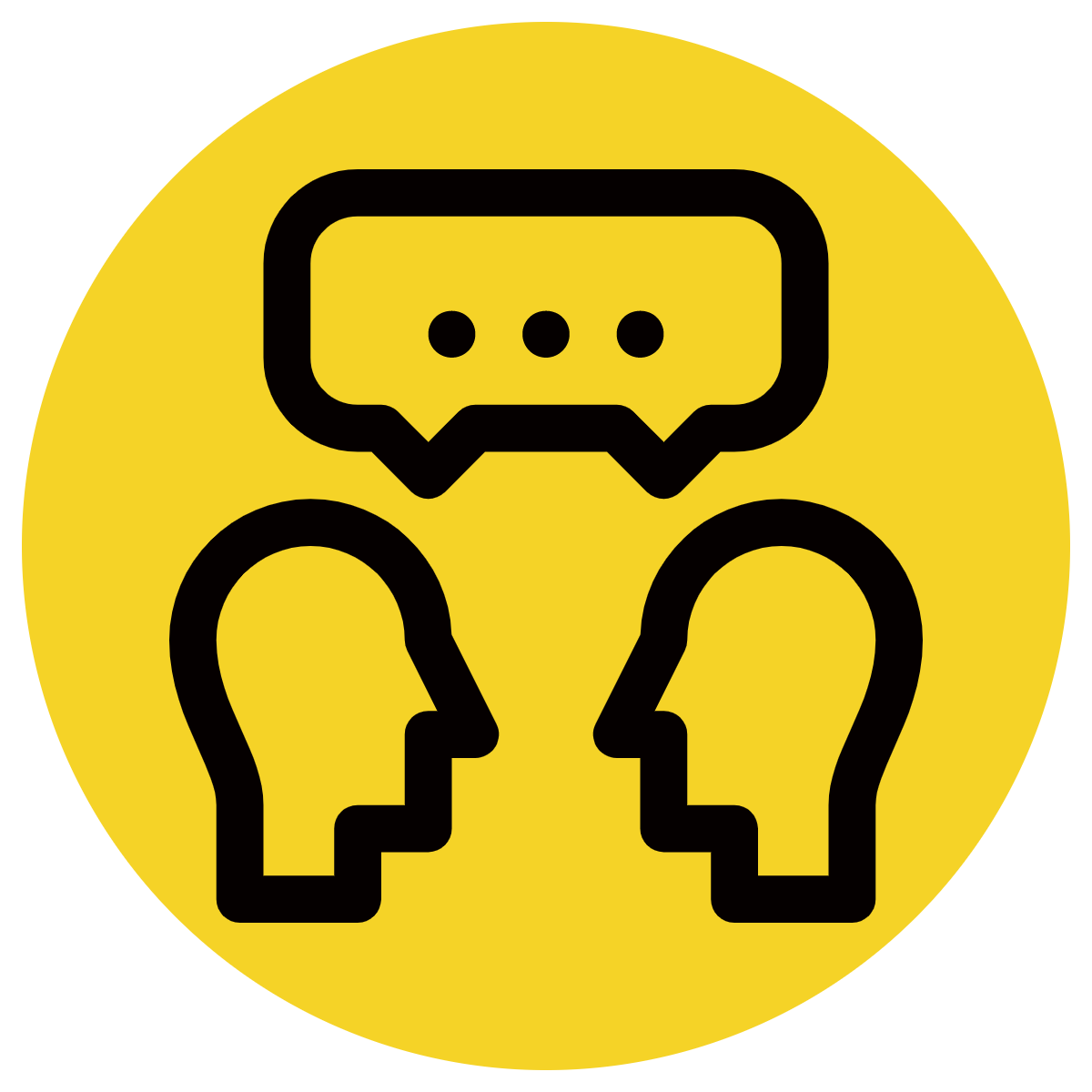 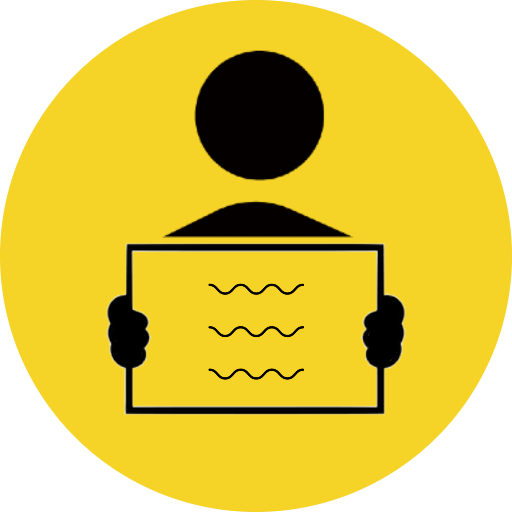 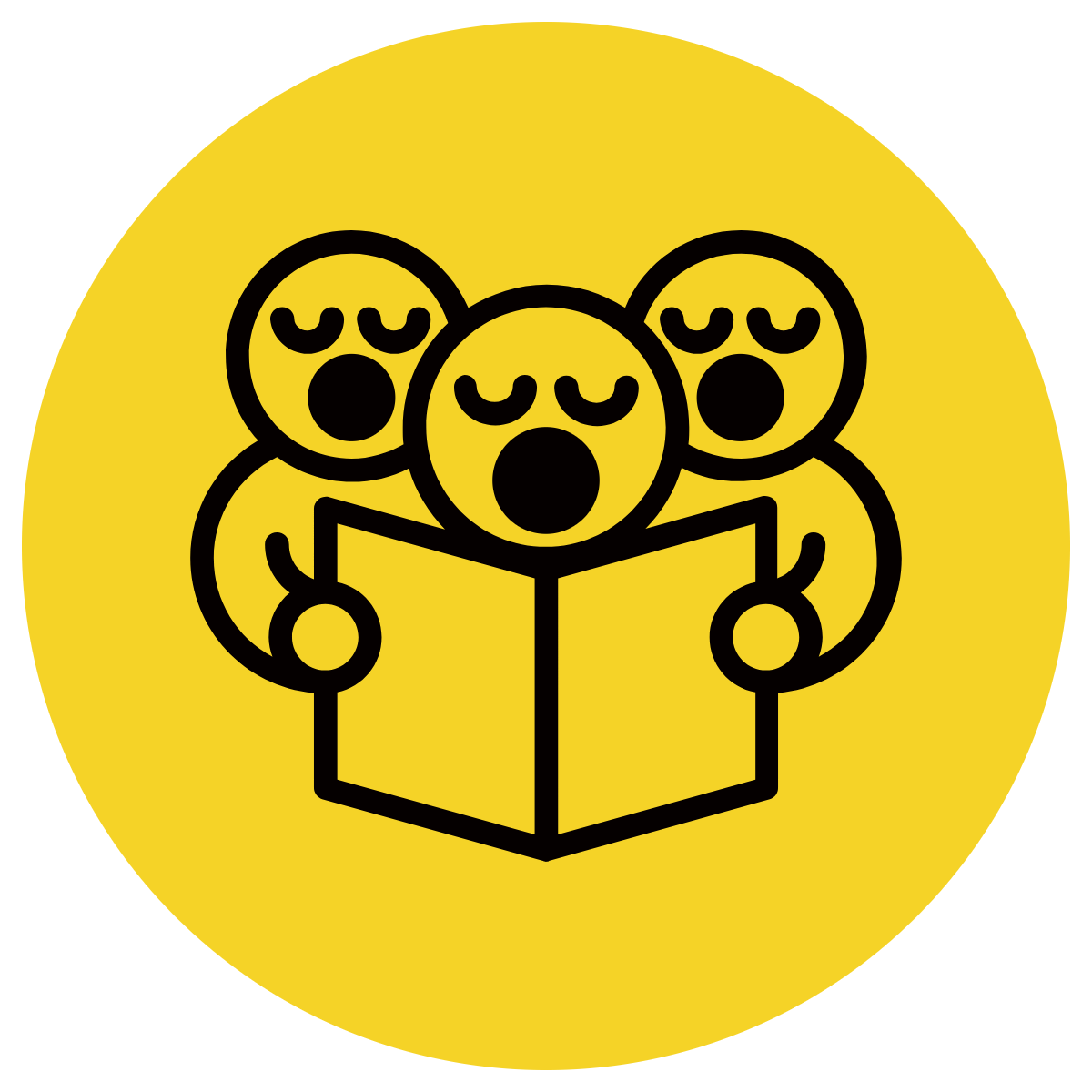 Identify whether a contraction or noun ownership is being used.
For a contraction, insert an apostrophe for the omitted letters.
For ownership, add an apostrophe followed by an ‘s.’
CFU:
What is the contraction?
Where is the ownership?
The Moeraki Boulders are nowhere near as big as Uluru, but theyre just as special.
Ownership?
Contraction?
The Moeraki Boulders are nowhere near as big as Uluru, but they’re just as special.
Skill development: I do
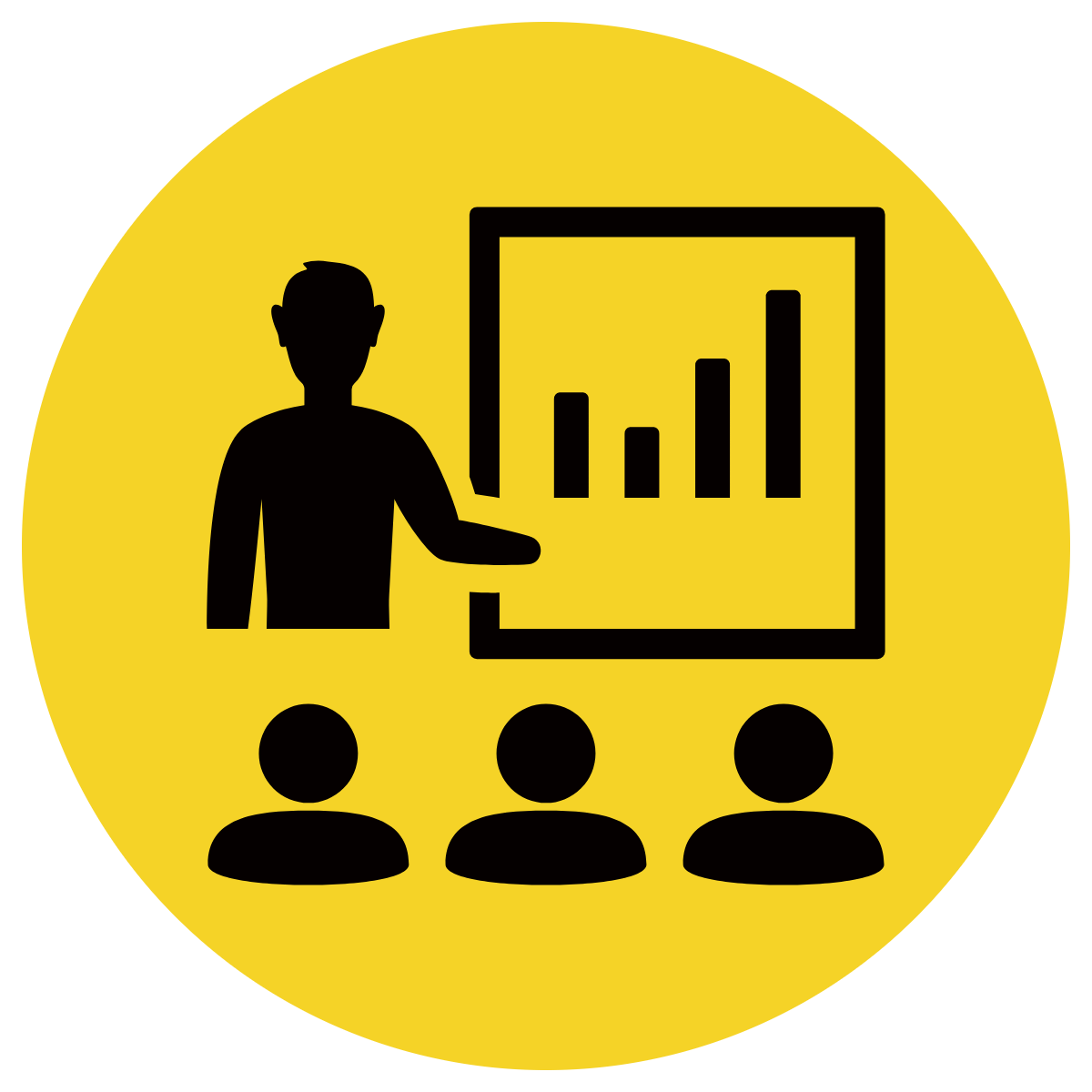 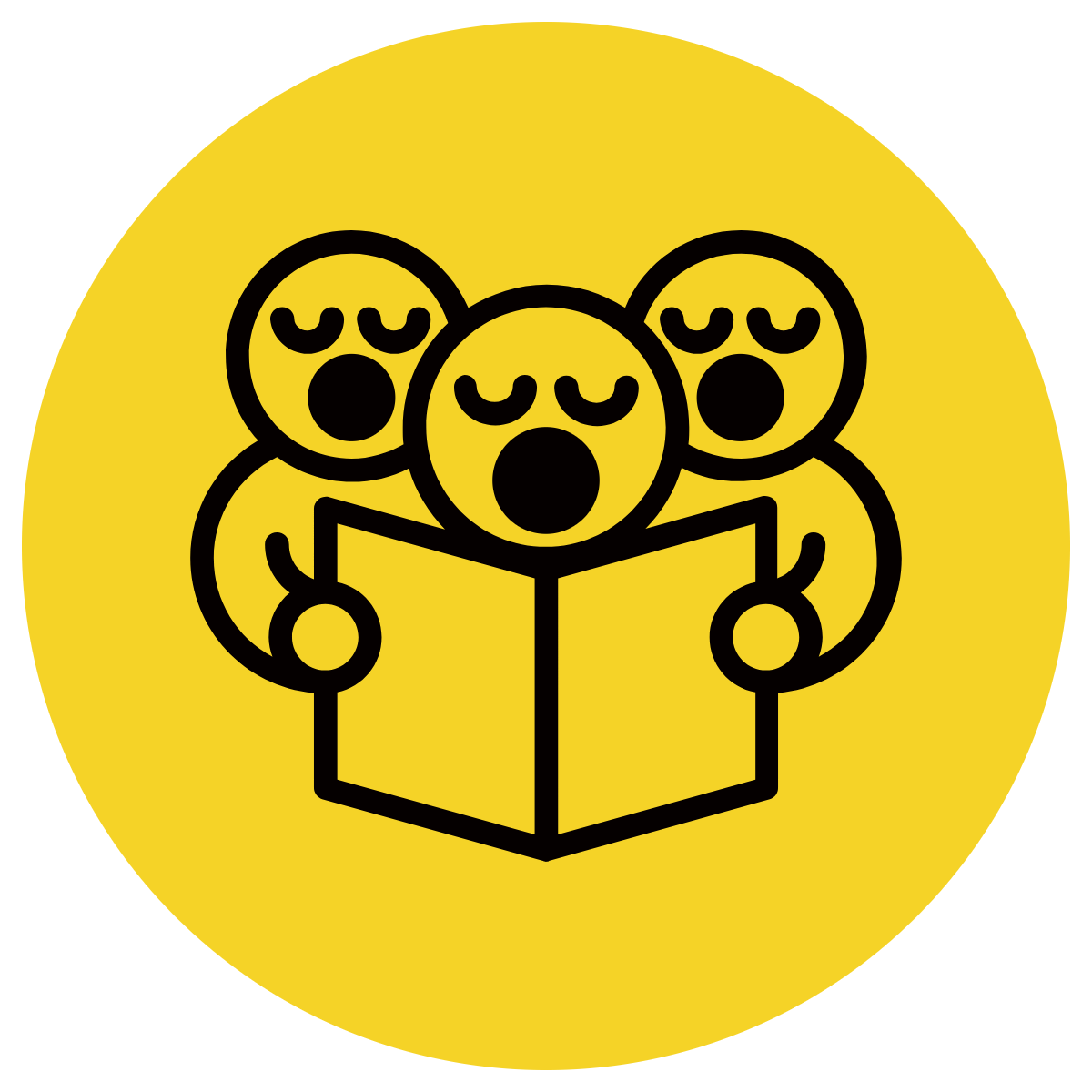 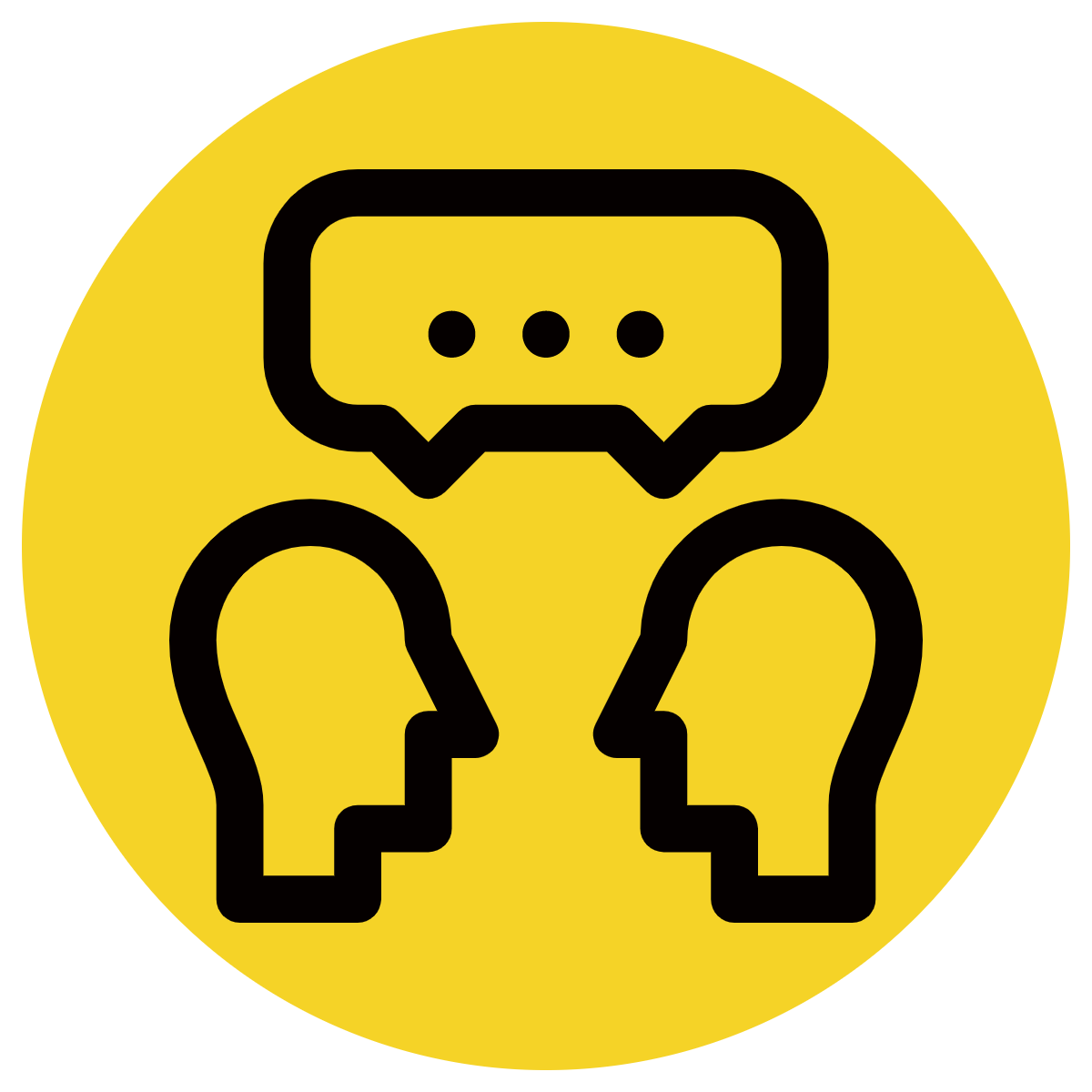 Identify whether a contraction or noun ownership is being used.
For a contraction, insert an apostrophe for the omitted letters.
For ownership, add an apostrophe followed by an ‘s.’
CFU:
What is the contraction?
Where is the ownership?
The Atacama Desert is not one of the worlds hottest deserts.
Ownership?
Contraction?
The Atacama Desert isn’t one of the world’s hottest deserts.
Skill development: I do
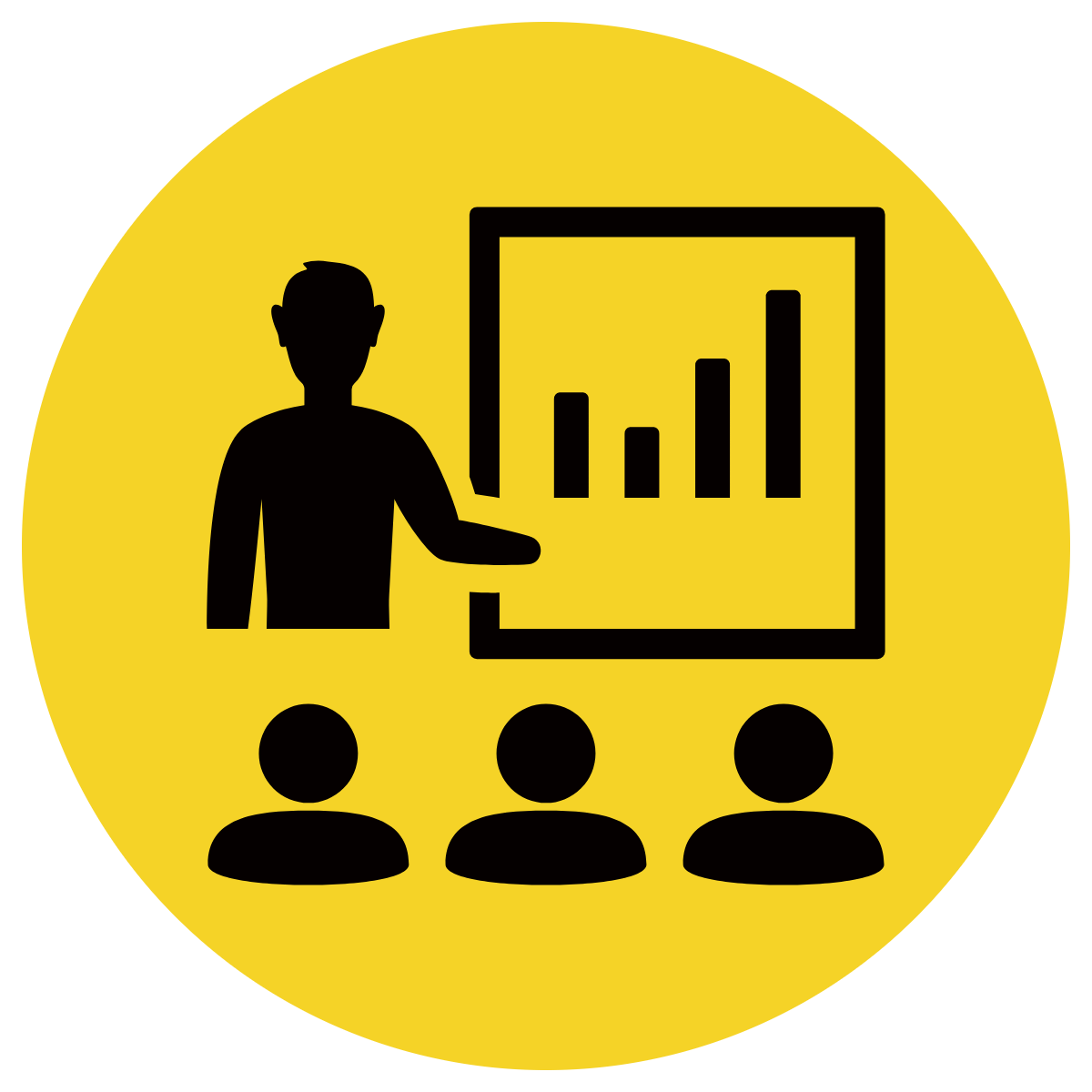 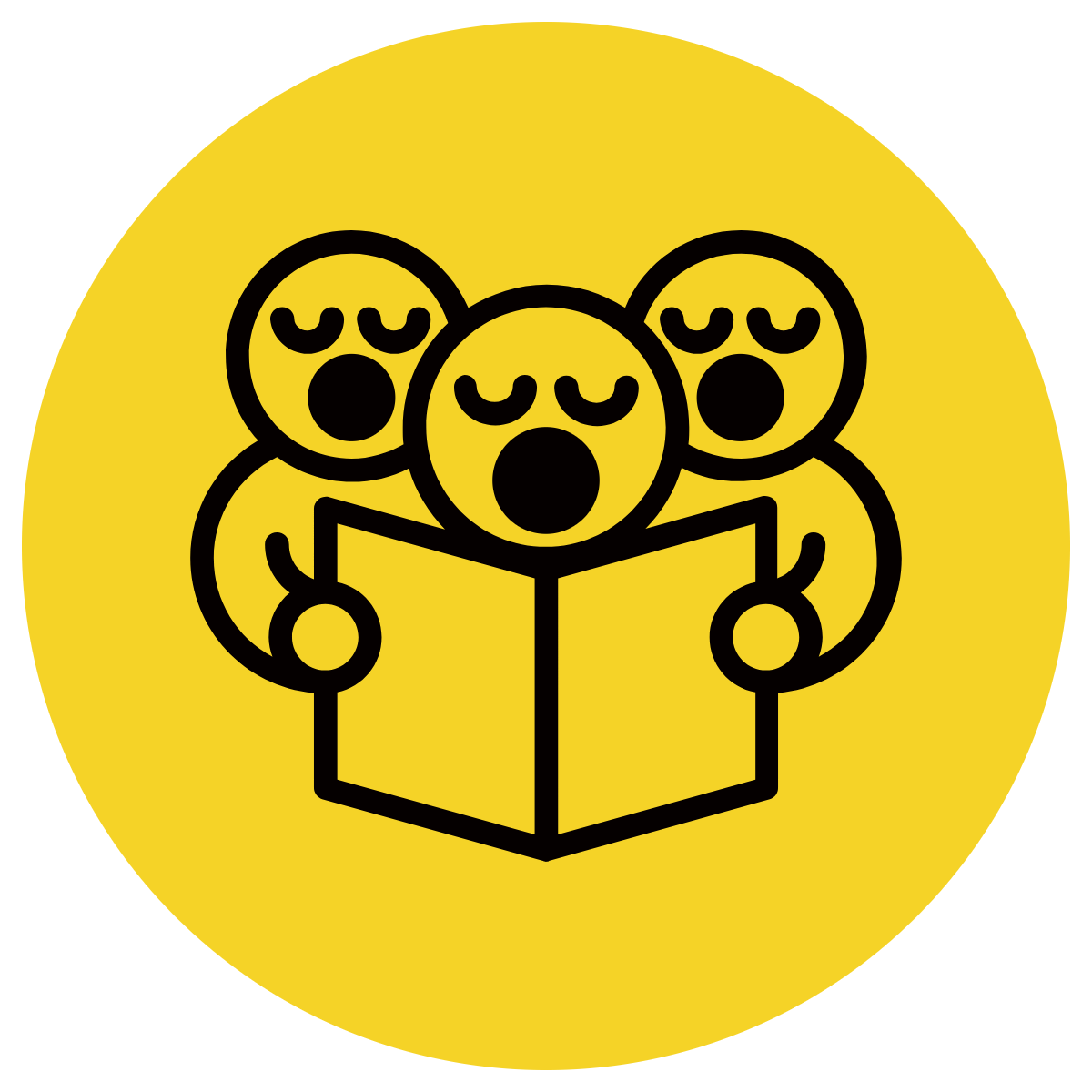 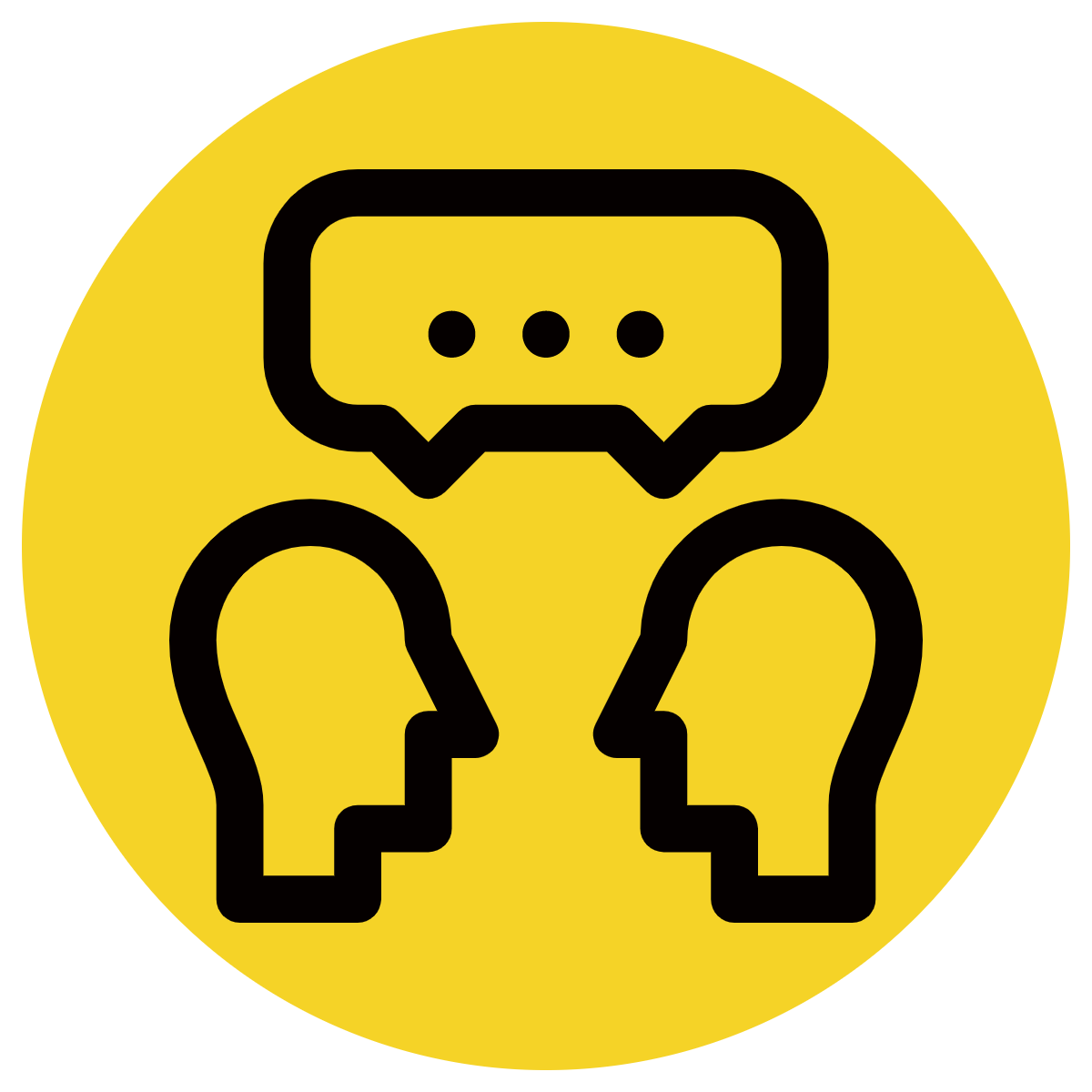 Identify whether a contraction or noun ownership is being used.
For a contraction, insert an apostrophe for the omitted letters.
For ownership, add an apostrophe followed by an ‘s.’
CFU:
What is the contraction?
Where is the ownership?
The temperature of the Atacama Desert doesnt often go higher than 40oC.
Ownership?
Contraction?
The temperature of the Atacama Desert doesn’t often go higher than 40oC.
Skill development: I do
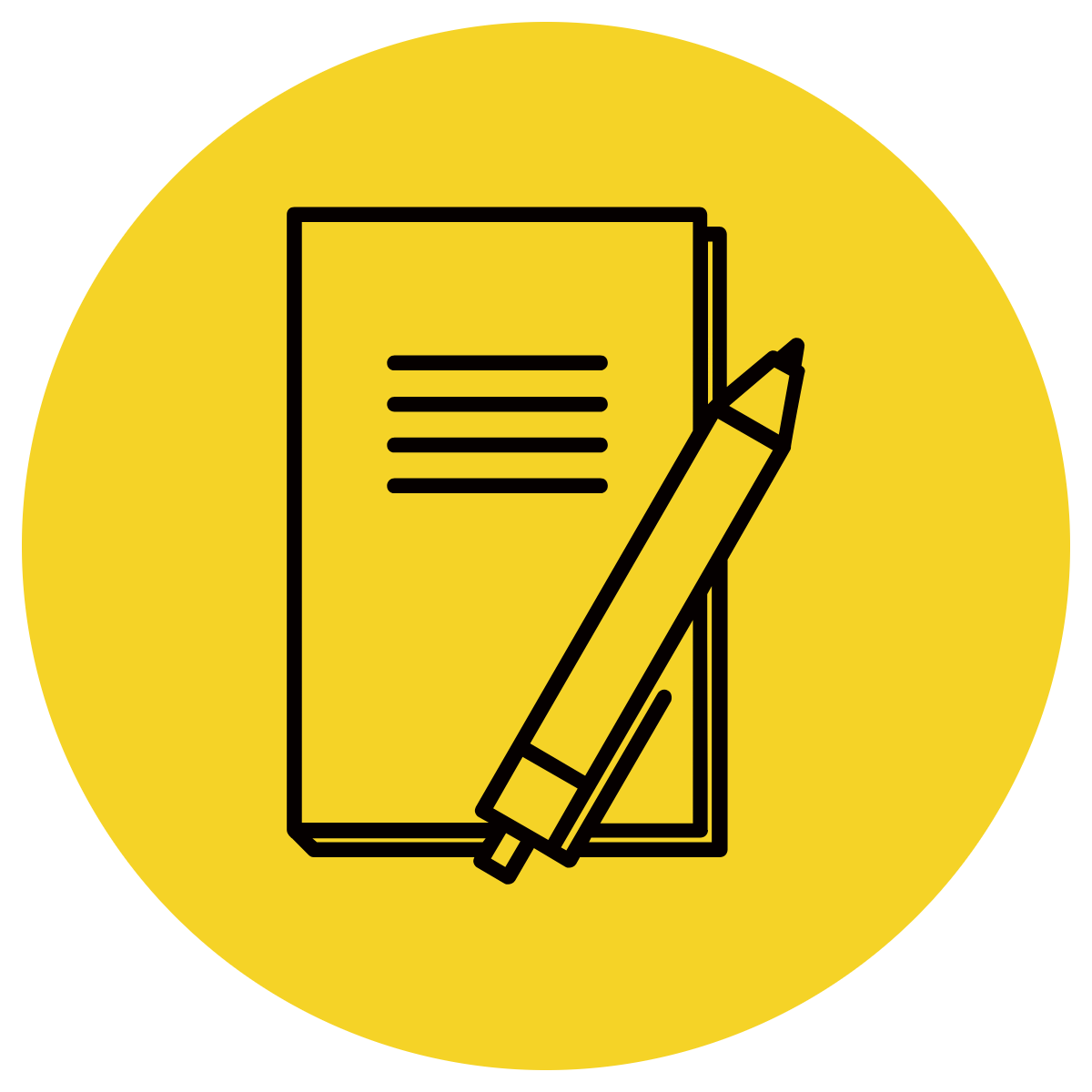 Add the apostrophe to mark omitted letters within a contraction OR to signal possession/ownership.
*Keep in mind that apostrophes are being used for contractions and ownership of a noun!
Complete these in your workbook:
Indonesia is one of Australias closest neighbours.
The Great Barrier Reef is in danger if we dont help!
Antarcticas warmest weather happens in summer in coastal areas.
That might sound chilly to Australians, but its very warm for Antarctica.